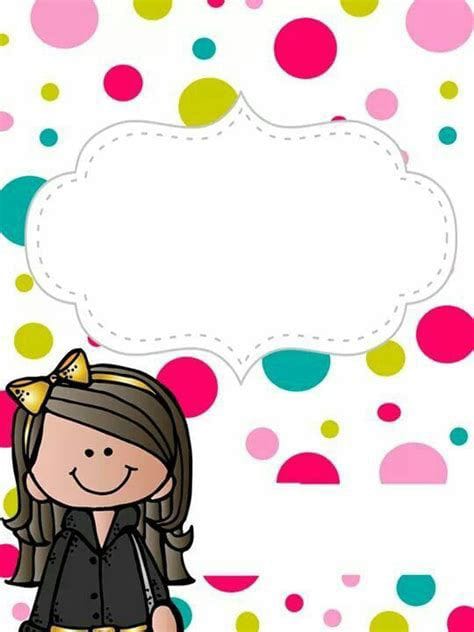 DIARIO DE LA EDUCADORA
BRISEIDA MEDRANO G.
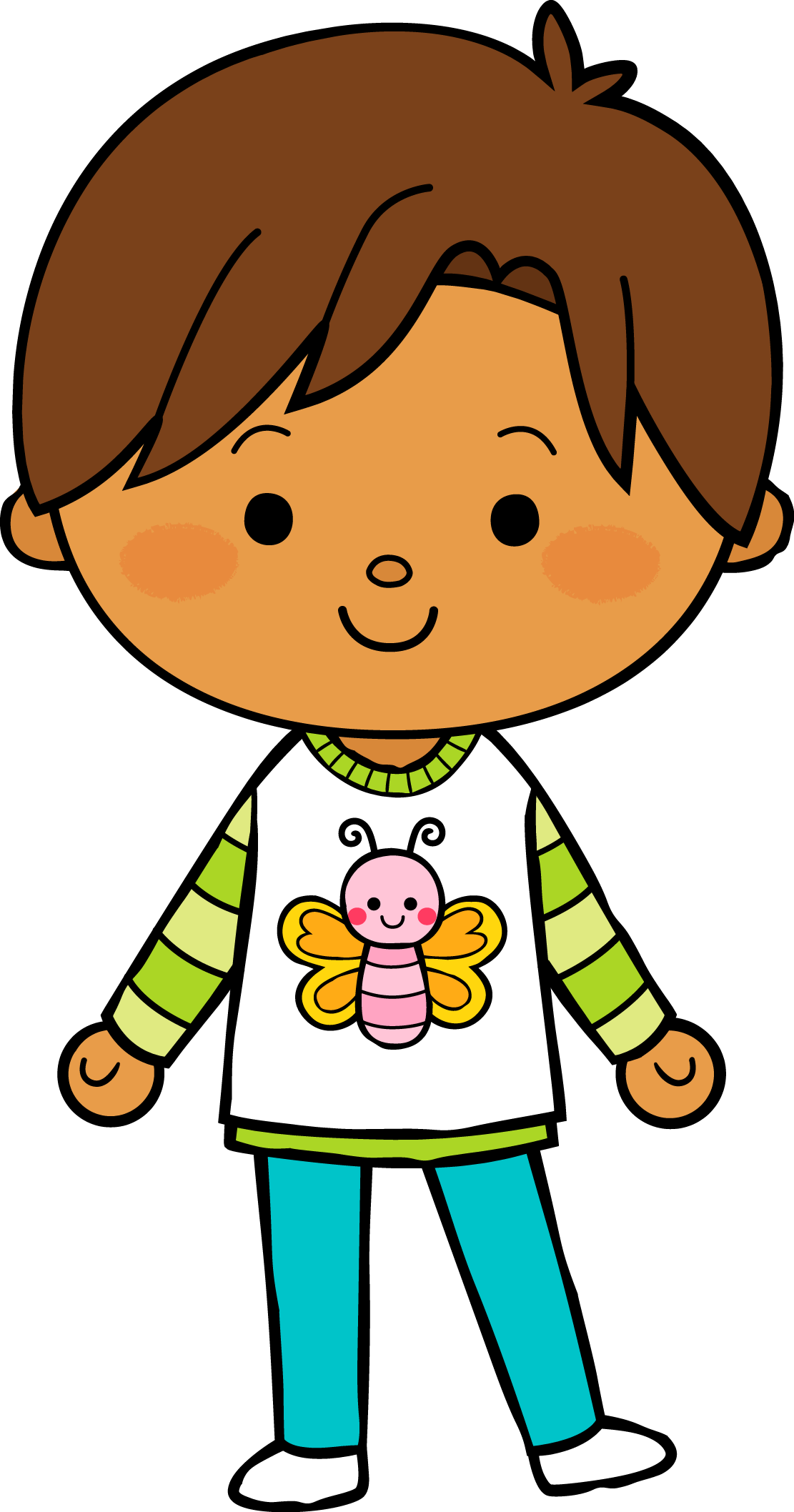 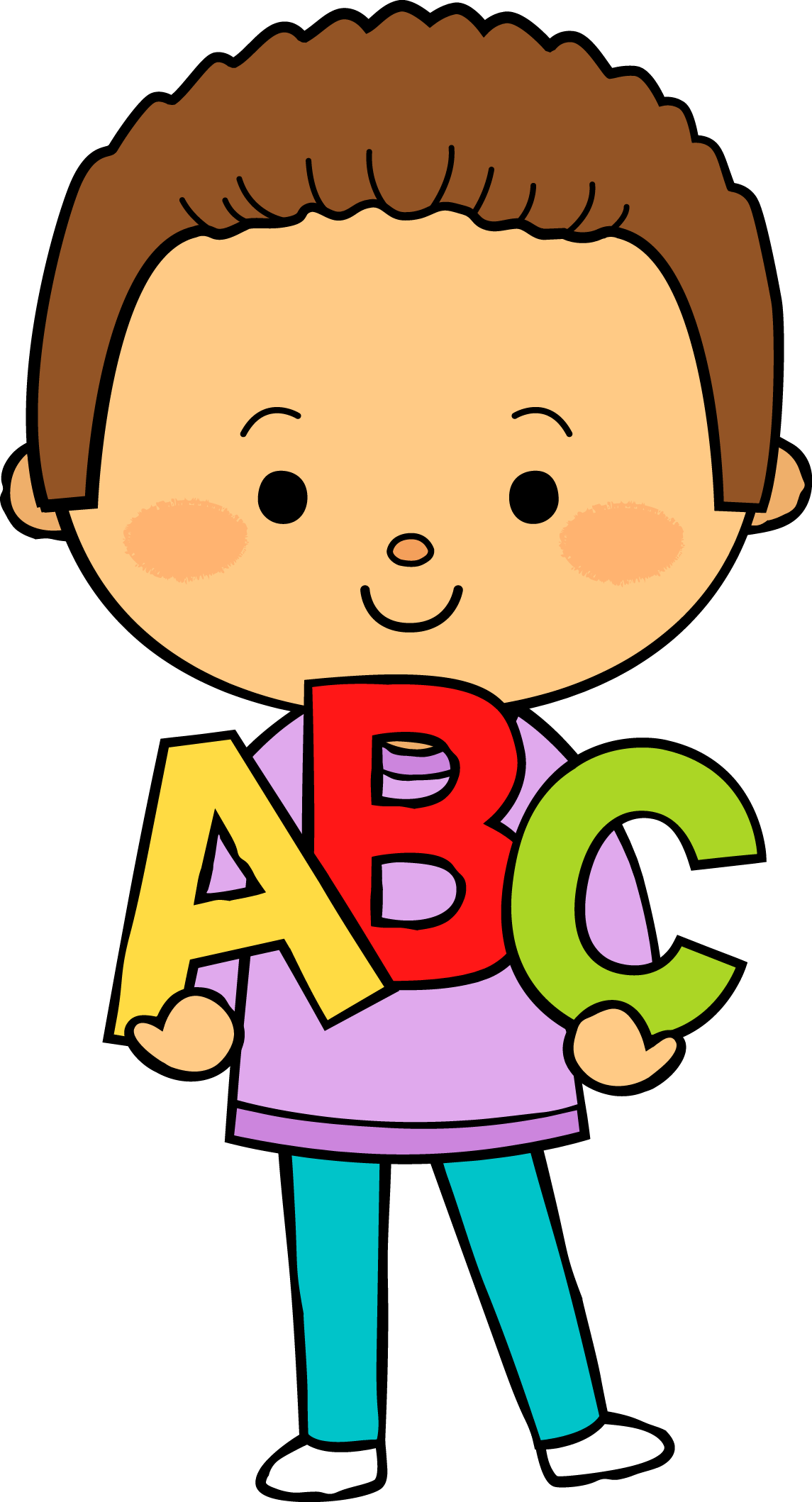 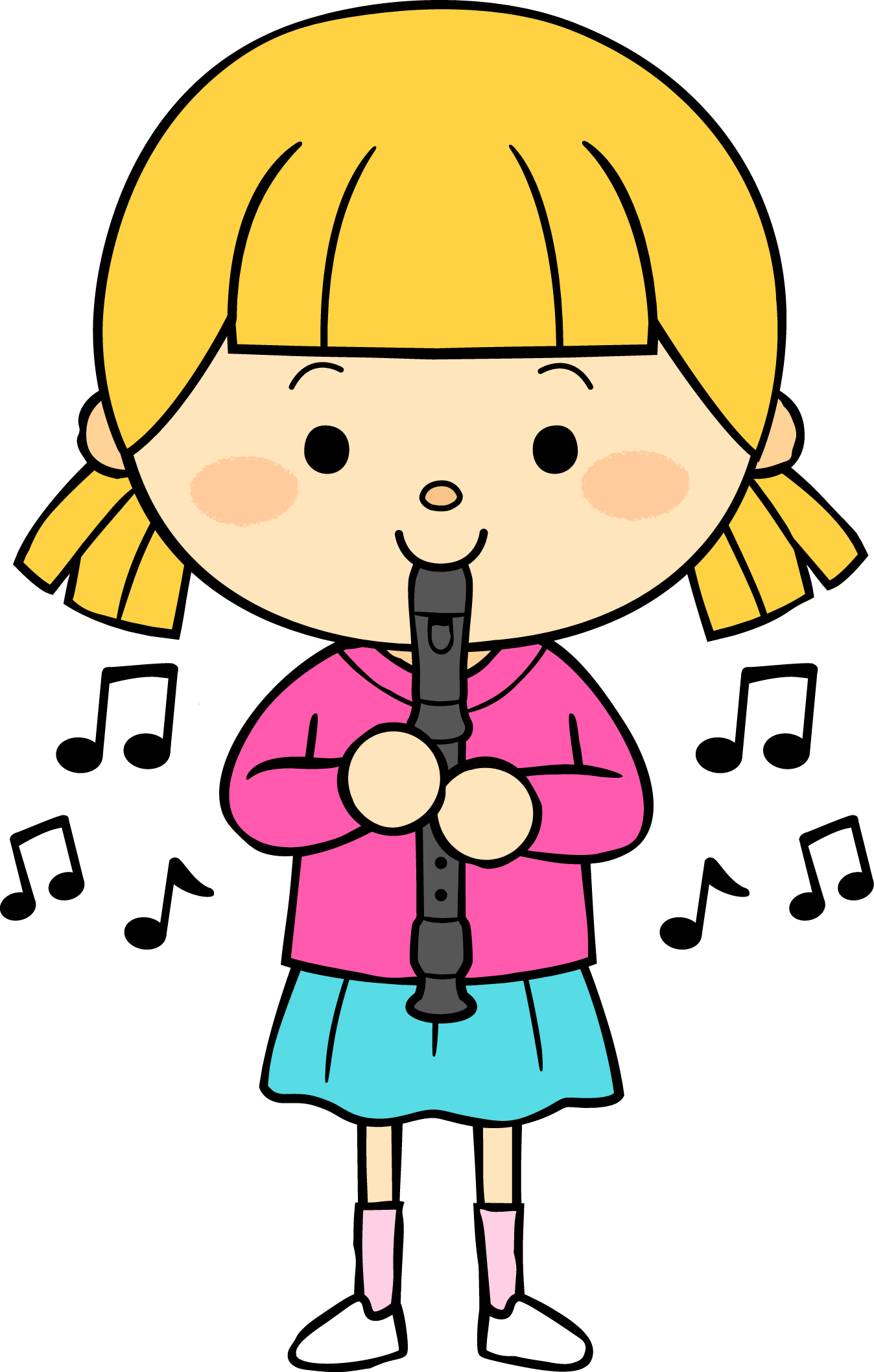 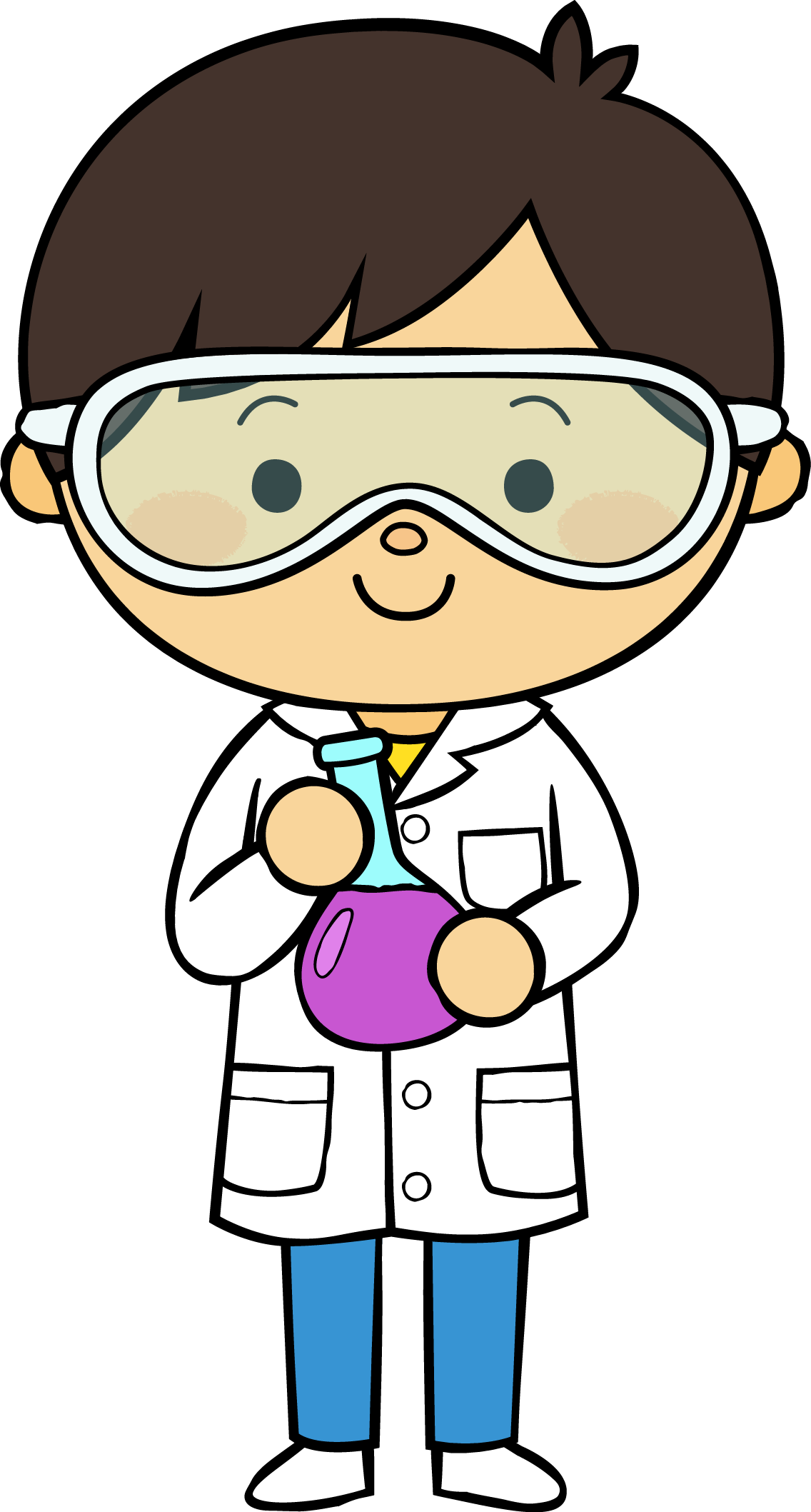 10
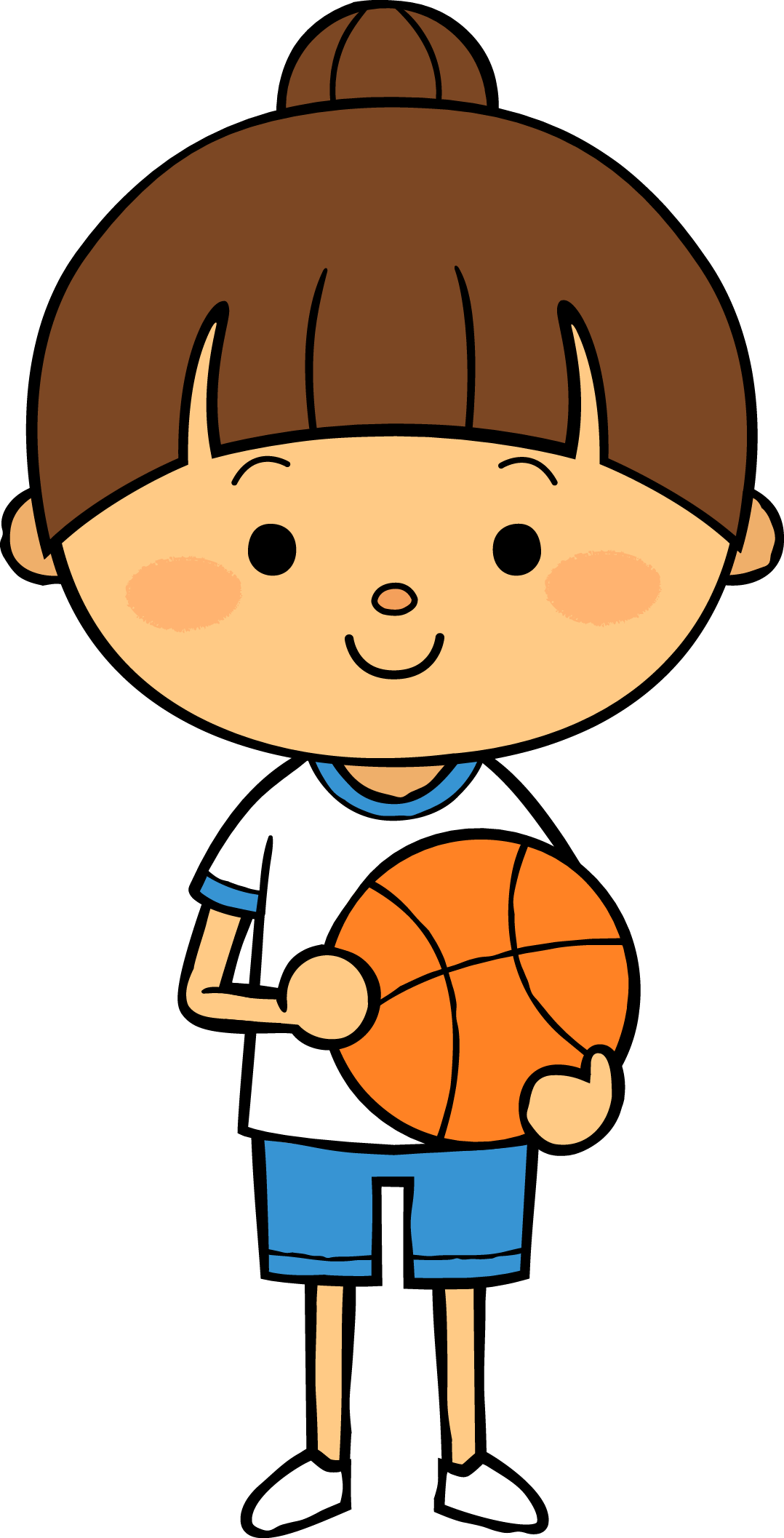 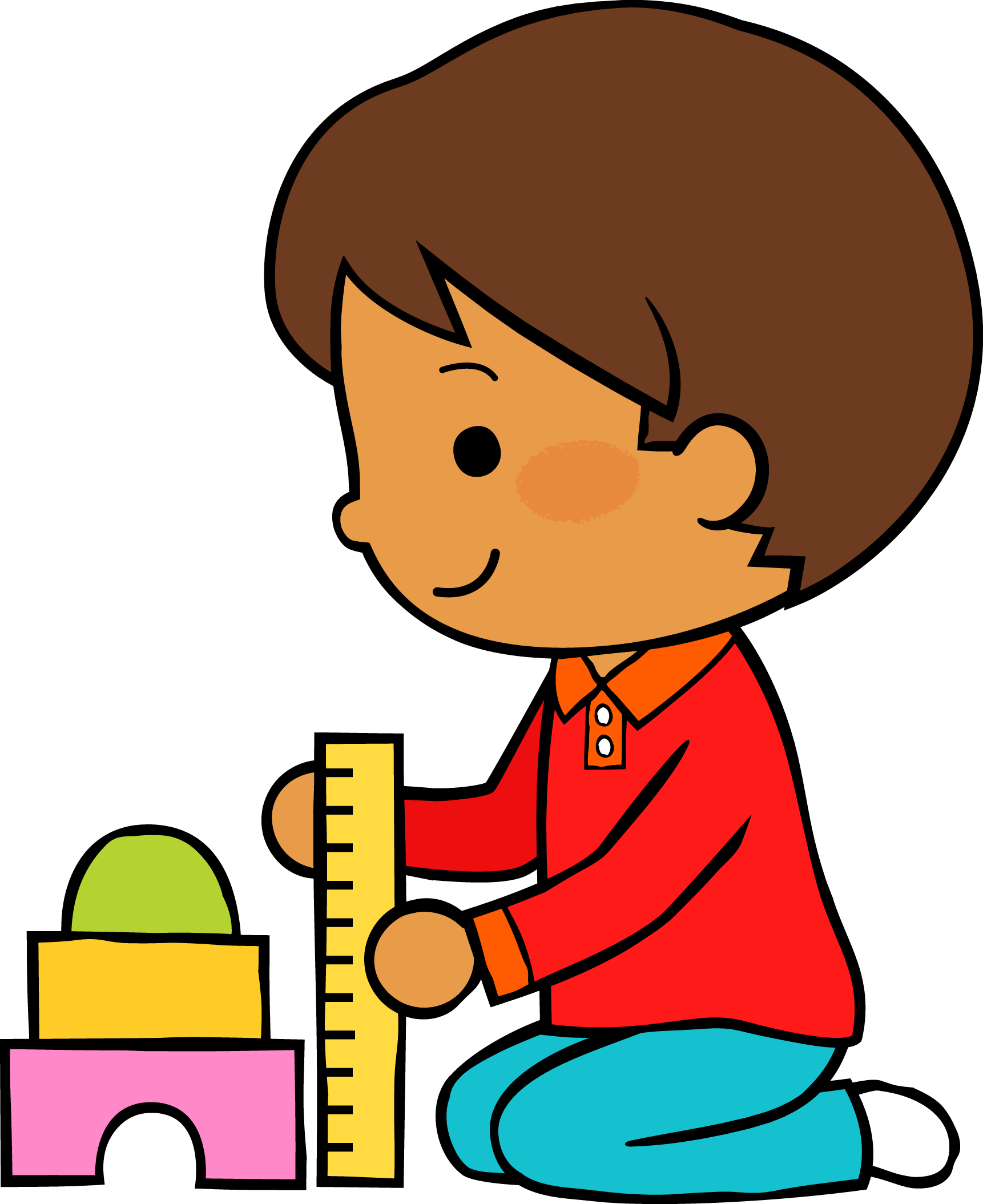 05
21
M
M
J
V
L
Se paso lista, se dio la bienvenida
Situación de Aprendizaje: _____________________________________________
__________________________________________________________________
Autoevaluación
Manifestaciones de los alumnos
Aspectos de la planeación didáctica
Campos de formación y/o áreas de desarrollo personal y social a favorecer
Pensamiento 
matemático
Lenguaje y
comunicación
Exploración del mundo natural y social
Educación 
Física
Educación Socioemocional
Artes
La jornada de trabajo fue:
Exitosa
Buena
Regular
Mala
Observaciones
Se paso lista de manera virtual, el autor Orkin, (2011) indica que es importante la asistencia para obtener un mejor rendimiento y resultado en el aprendizaje del niño
Logro de los aprendizajes esperados 
      Materiales educativos adecuados
       Nivel de complejidad adecuado 
       Organización adecuada
       Tiempo planeado correctamente
       Actividades planeadas conforme a lo planeado
Interés en las actividades
Participación de la manera esperada
Adaptación a la organización establecida
Seguridad y cooperación al realizar las actividades
Todos   Algunos  Pocos   Ninguno
Rescato los conocimientos previos
Identifico y actúa conforme a las necesidades e intereses de los alumnos  
Fomento la participación de todos los alumnos 
Otorgo consignas claras
Intervengo adecuadamente
Fomento la autonomía de los alumnos
Si            No
Logros
Dificultades
La hora de enviar el plan de la semana se envió tarde
Los padres aceptaran el cambio de maestra 
Se dio consignas claras
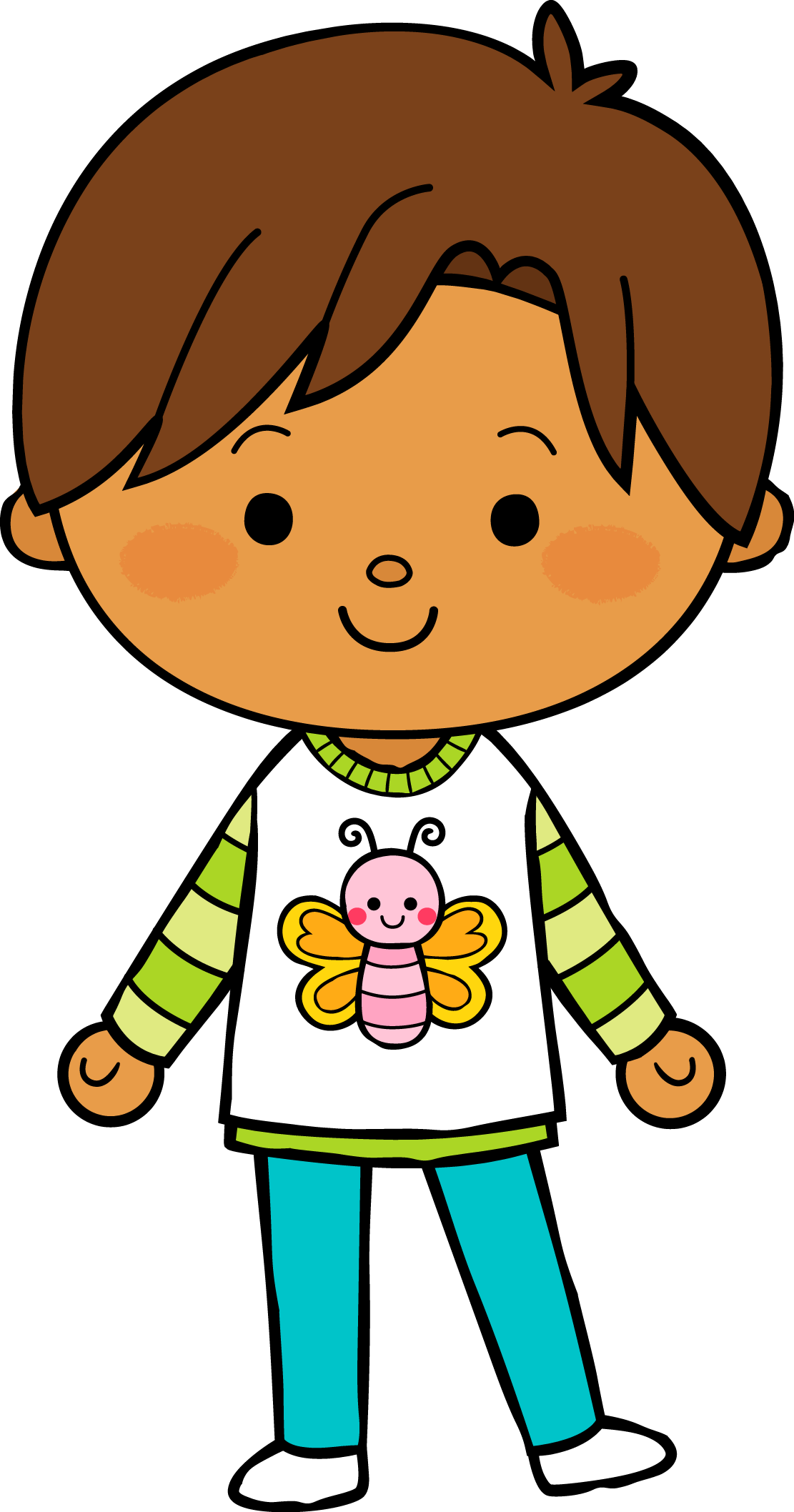 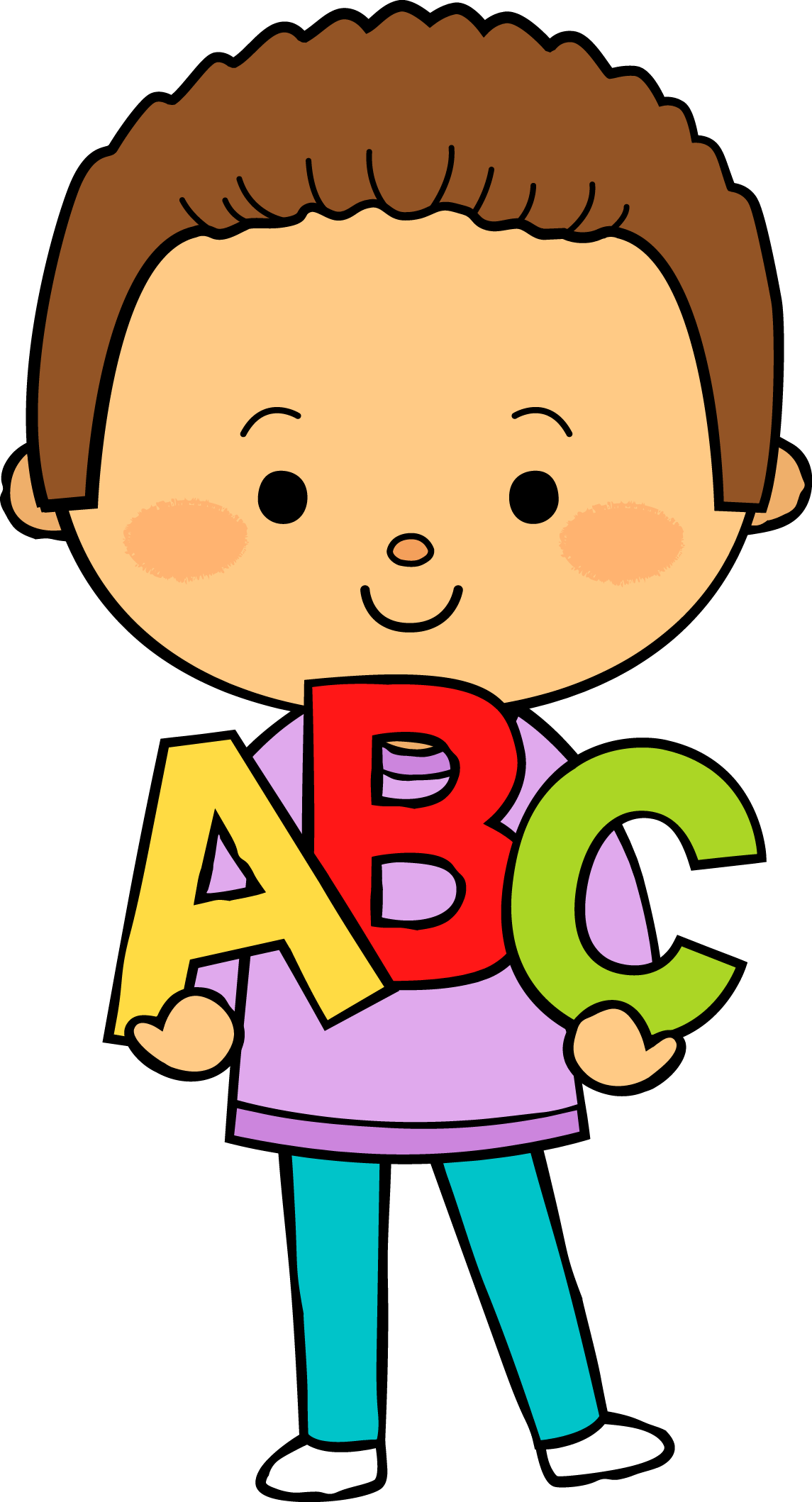 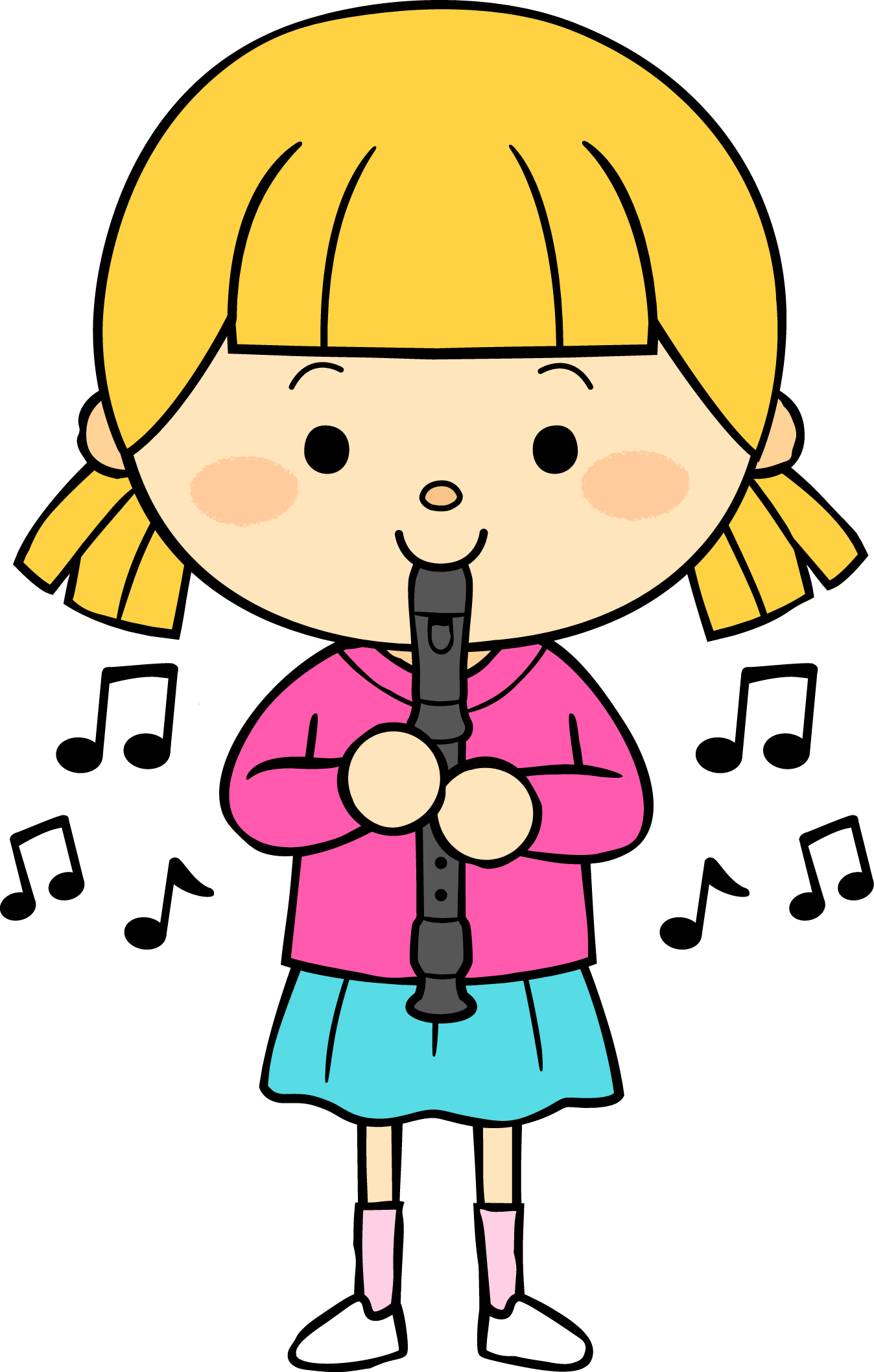 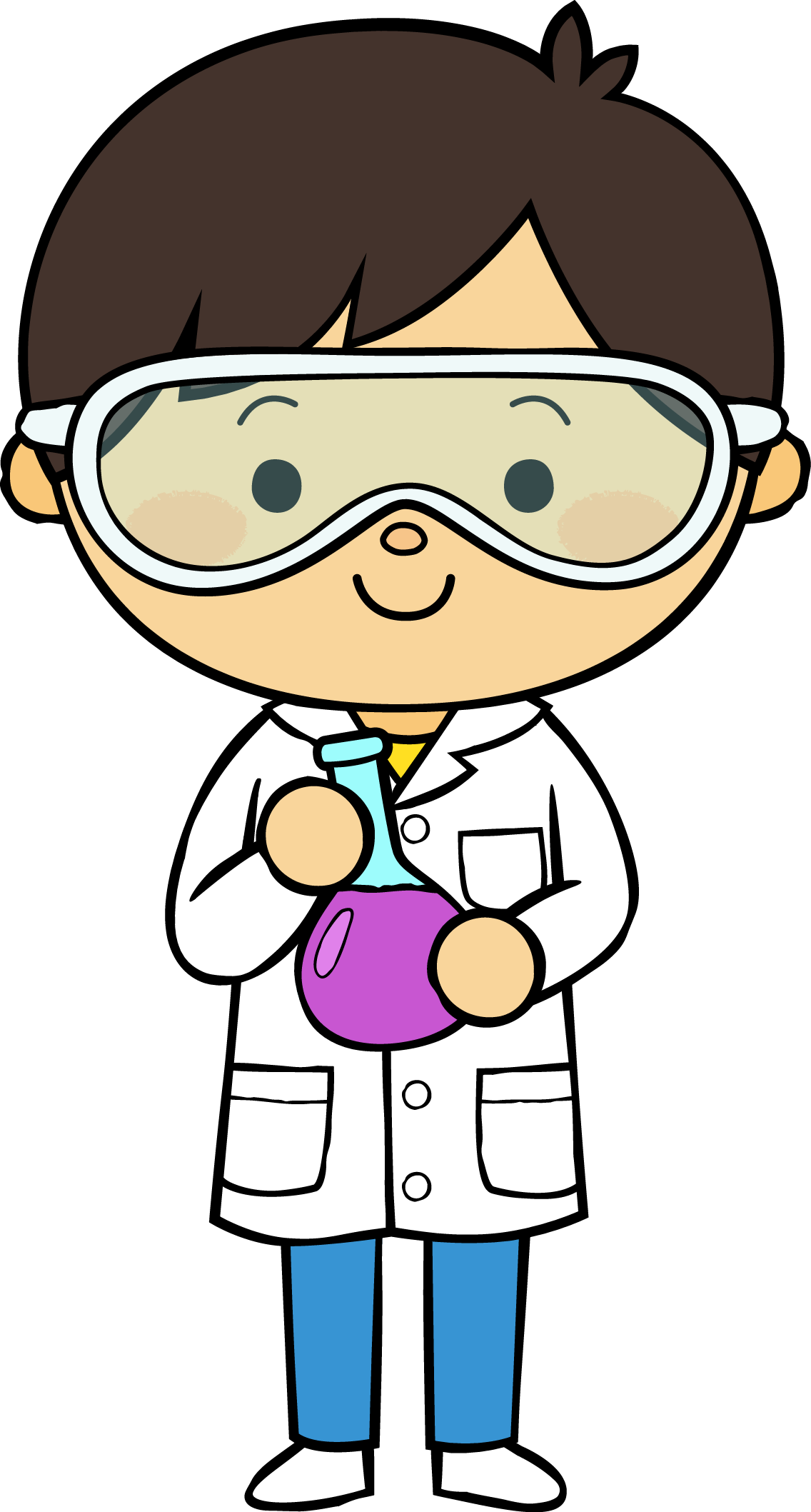 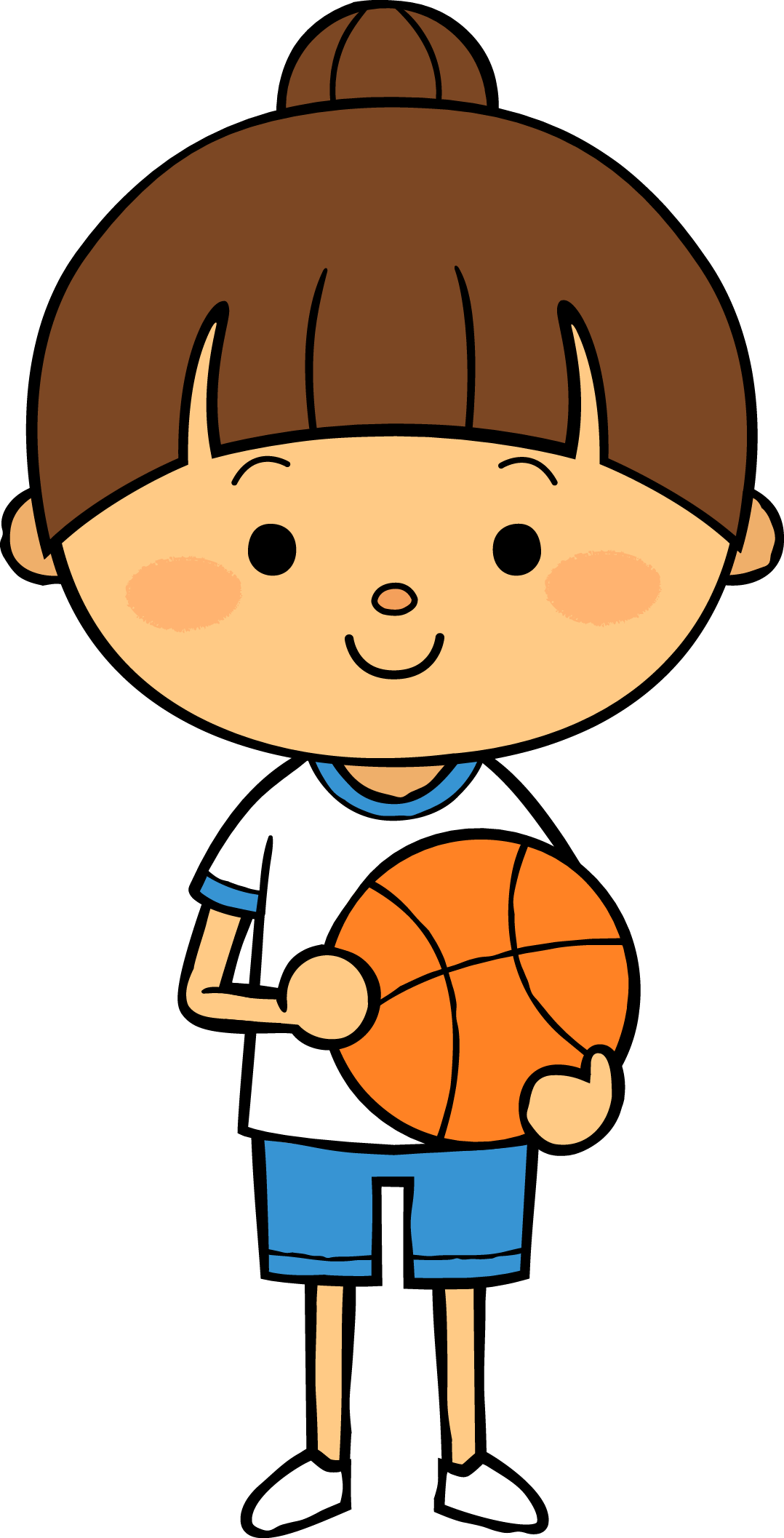 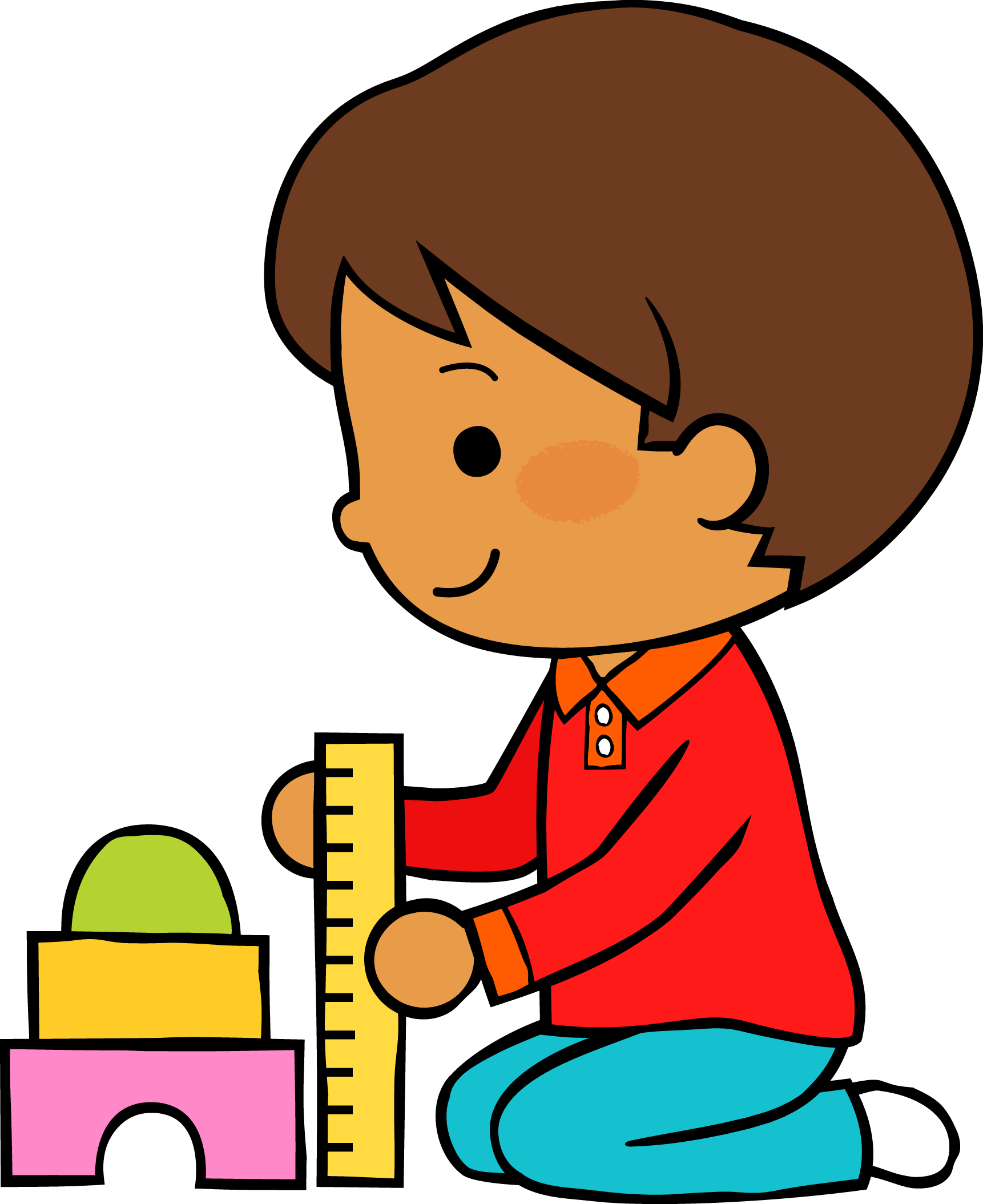 11
05
21
M
M
J
V
L
Situación de Aprendizaje: Mide objetos o distancias mediante el uso de un intermediario
Autoevaluación
Manifestaciones de los alumnos
Aspectos de la planeación didáctica
Campos de formación y/o áreas de desarrollo personal y social a favorecer
Pensamiento 
matemático
Lenguaje y
comunicación
Exploración del mundo natural y social
Educación 
Física
Educación Socioemocional
Artes
La jornada de trabajo fue:
Exitosa
Buena
Regular
Mala
Observaciones
Se aplico secuencias para que el alumno comprendiera el uso de medidas no convencional Bishop (2005) indica sobre la forma en como se ve las medidas, ya sea en contexto social ayuda a los niños a tener una relación mas cercana a las matemáticas
Logro de los aprendizajes esperados 
      Materiales educativos adecuados
       Nivel de complejidad adecuado 
       Organización adecuada
       Tiempo planeado correctamente
       Actividades planeadas conforme a lo planeado
Interés en las actividades
Participación de la manera esperada
Adaptación a la organización establecida
Seguridad y cooperación al realizar las actividades
Todos   Algunos  Pocos   Ninguno
Rescato los conocimientos previos
Identifico y actúa conforme a las necesidades e intereses de los alumnos  
Fomento la participación de todos los alumnos 
Otorgo consignas claras
Intervengo adecuadamente
Fomento la autonomía de los alumnos
Si            No
Logros
Dificultades
El manejo del tema fue buena, los alumnos comprendieron el tema. Y se obtuvo el apoyo de los padres de familia
La dificultad de manejo de las tecnologías (el audio)
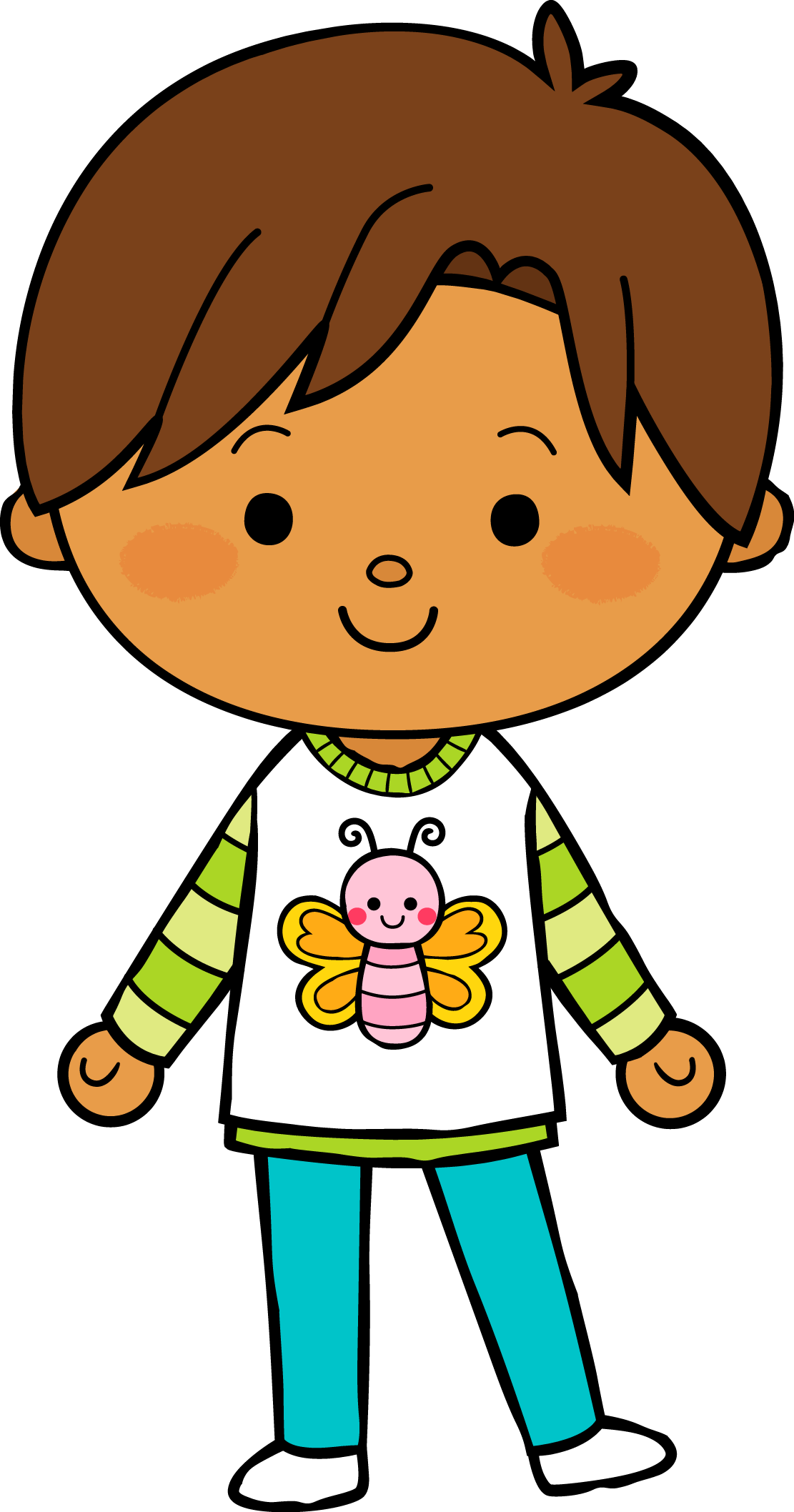 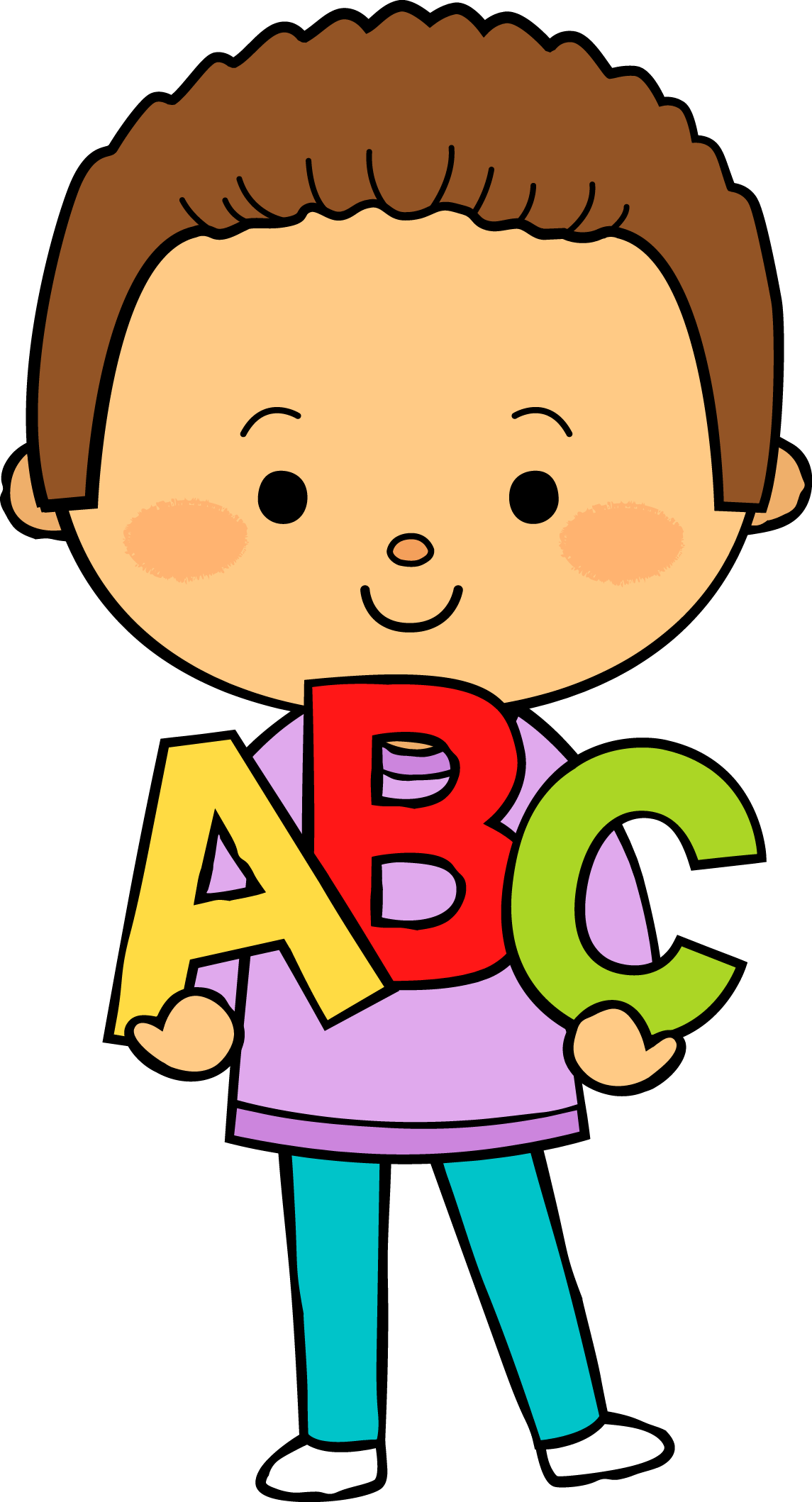 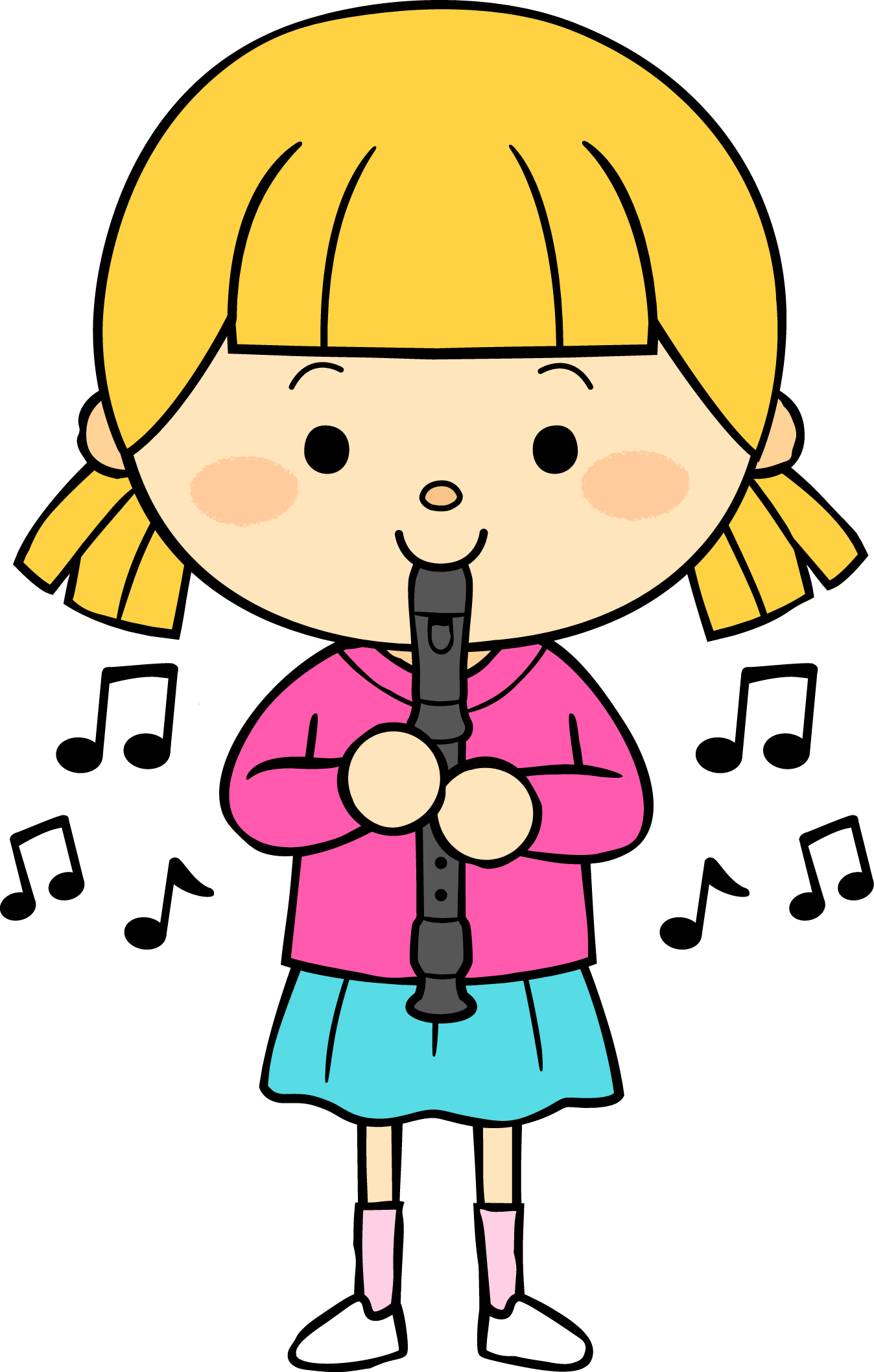 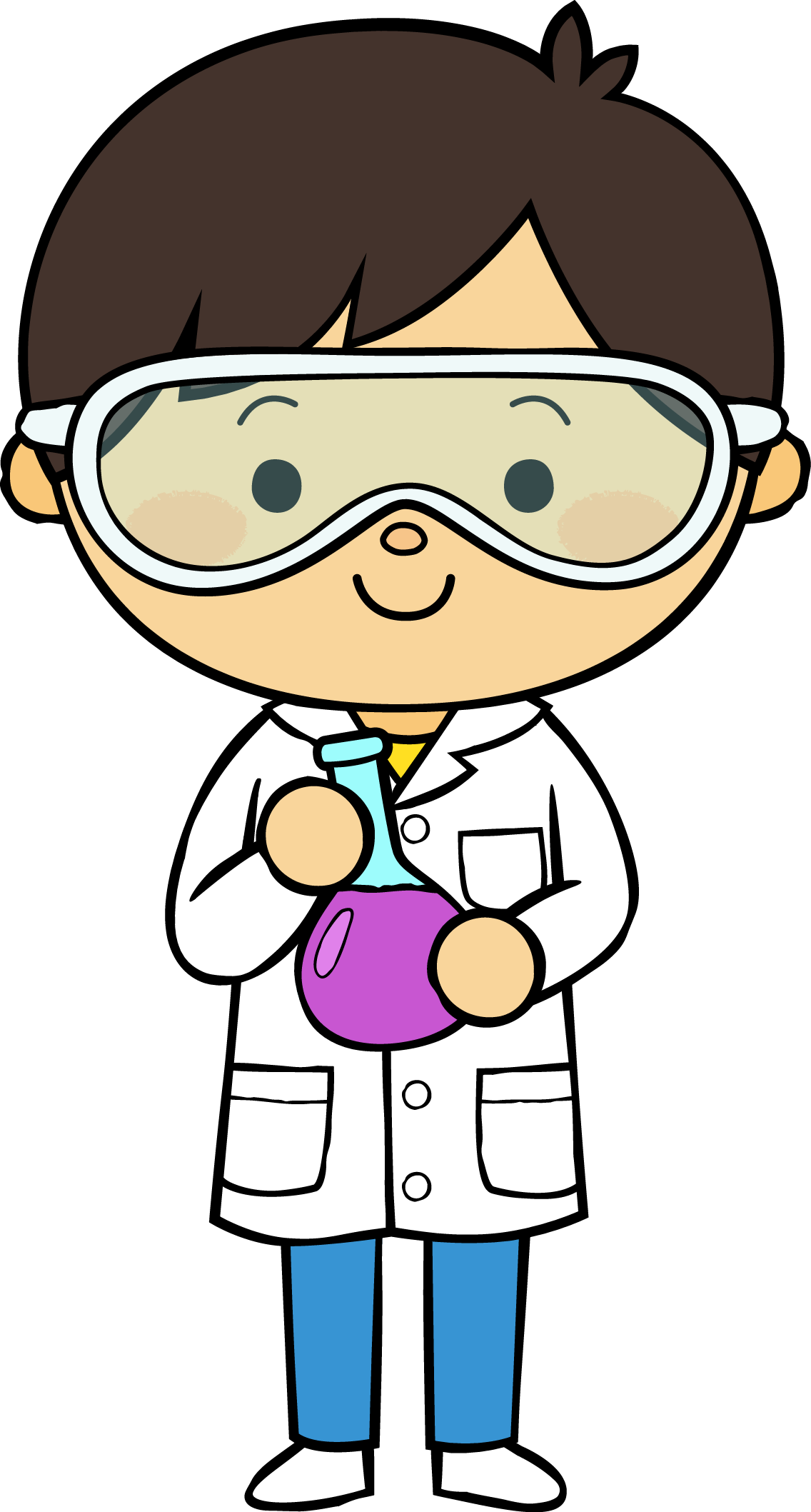 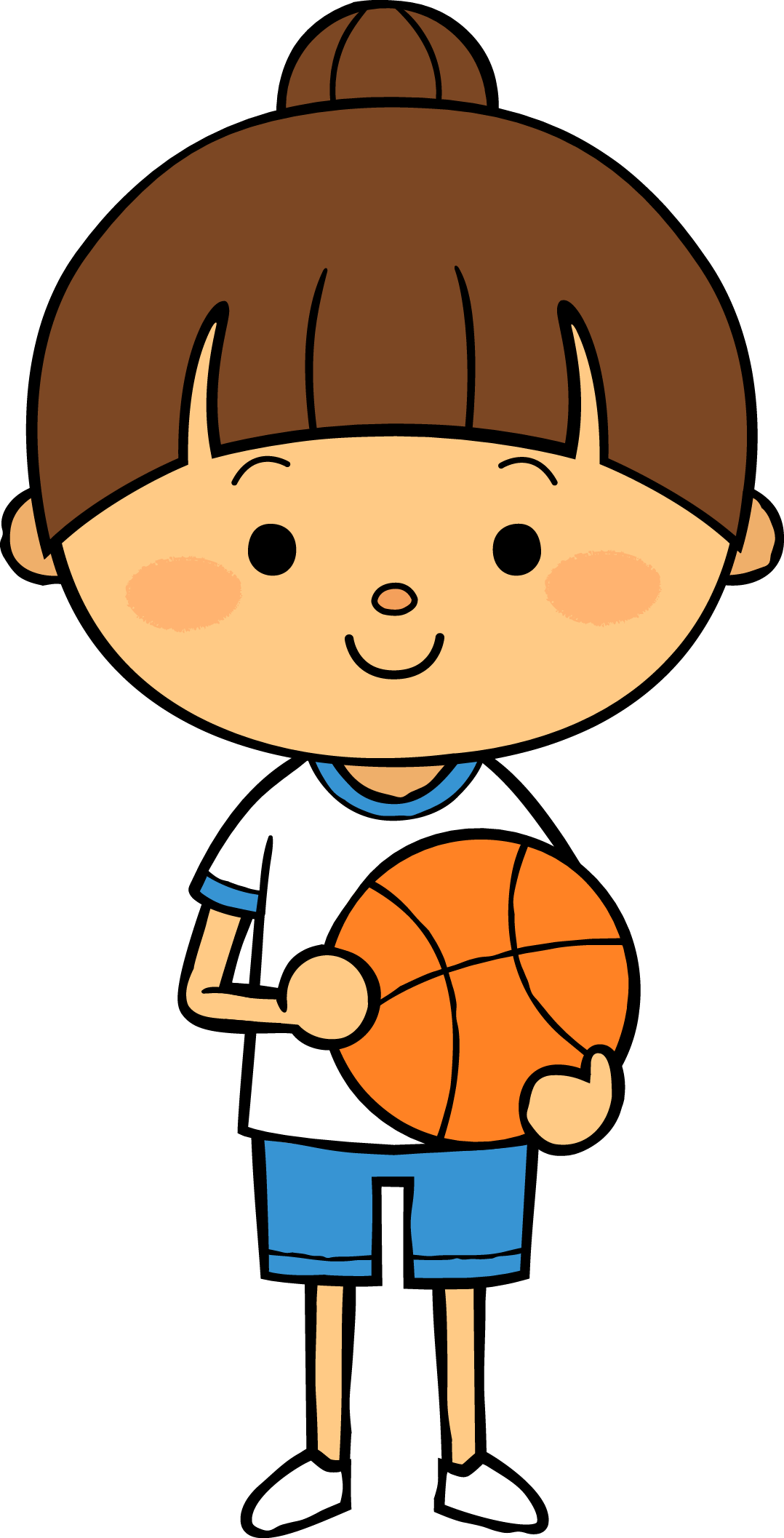 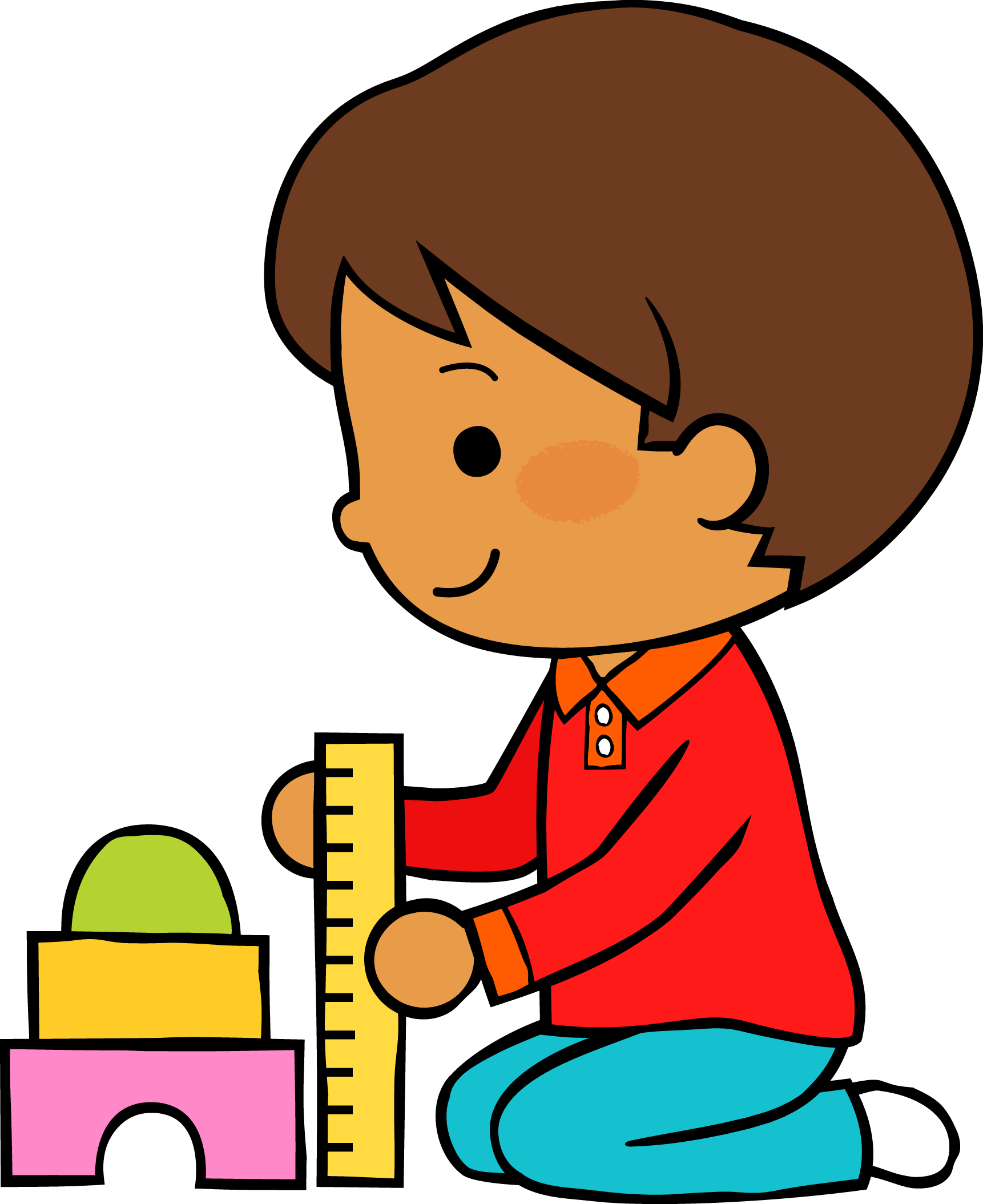 12
05
21
M
M
J
V
L
Situación de Aprendizaje: Se paso lista de manera virtual y se reviso evidencias
Autoevaluación
Manifestaciones de los alumnos
Aspectos de la planeación didáctica
Campos de formación y/o áreas de desarrollo personal y social a favorecer
Pensamiento 
matemático
Lenguaje y
comunicación
Exploración del mundo natural y social
Educación 
Física
Educación Socioemocional
Artes
La jornada de trabajo fue:
Exitosa
Buena
Regular
Mala
Observaciones
Se paso lista y se reviso las evidencias del día martes. Planificar el trabajo docente, a partir de los resultados del diagnóstico inicial, se sugiere seleccionar las competencias de uno o varios campos formativos Gómez y Seda, (2008)
Logro de los aprendizajes esperados 
      Materiales educativos adecuados
       Nivel de complejidad adecuado 
       Organización adecuada
       Tiempo planeado correctamente
       Actividades planeadas conforme a lo planeado
Interés en las actividades
Participación de la manera esperada
Adaptación a la organización establecida
Seguridad y cooperación al realizar las actividades
Todos   Algunos  Pocos   Ninguno
Rescato los conocimientos previos
Identifico y actúa conforme a las necesidades e intereses de los alumnos  
Fomento la participación de todos los alumnos 
Otorgo consignas claras
Intervengo adecuadamente
Fomento la autonomía de los alumnos
Si            No
Logros
Dificultades
comunicación con algunos padres y se revisa los trabajos de los niños
No hubo respuesta de los demás padres de familia
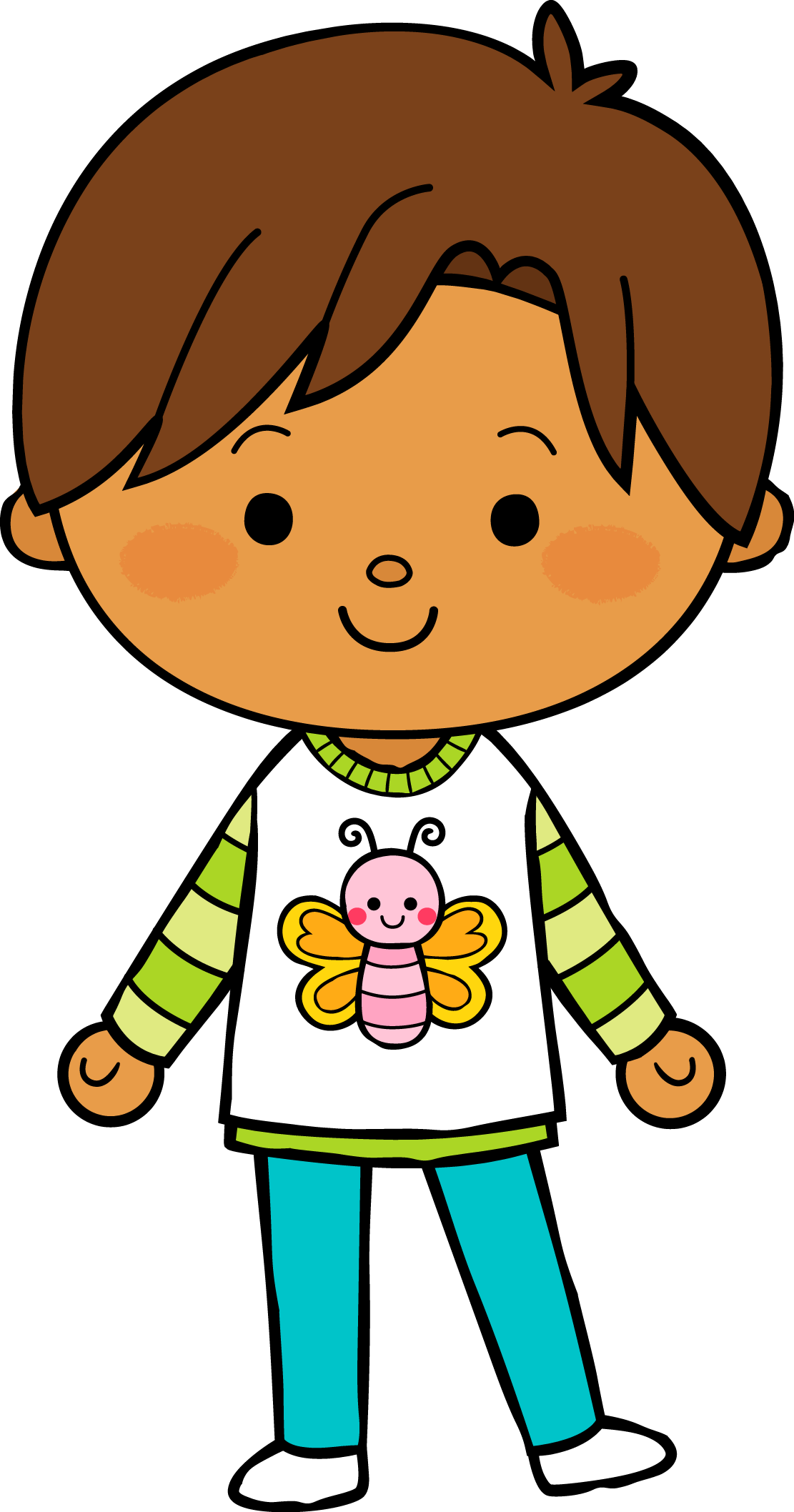 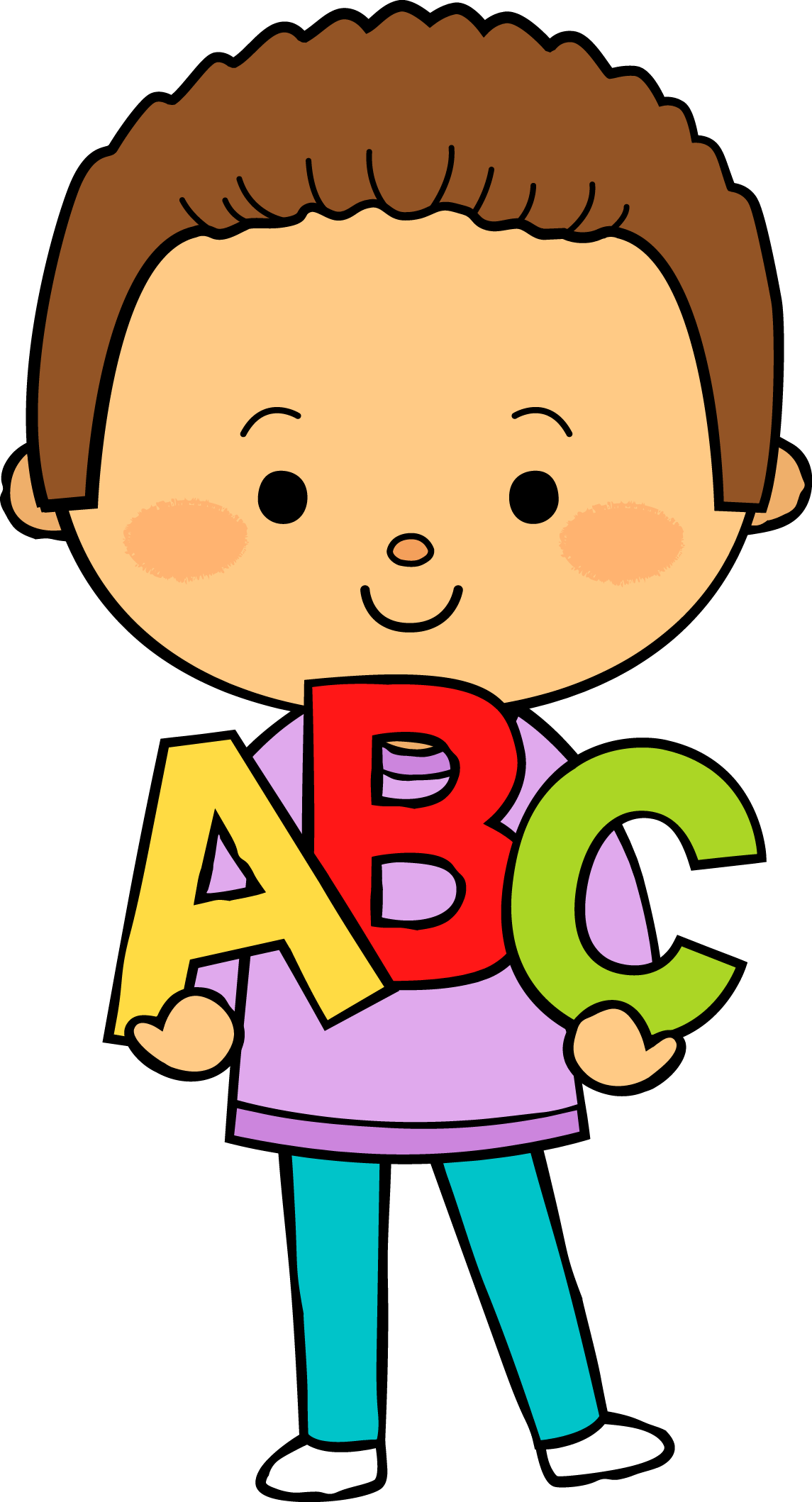 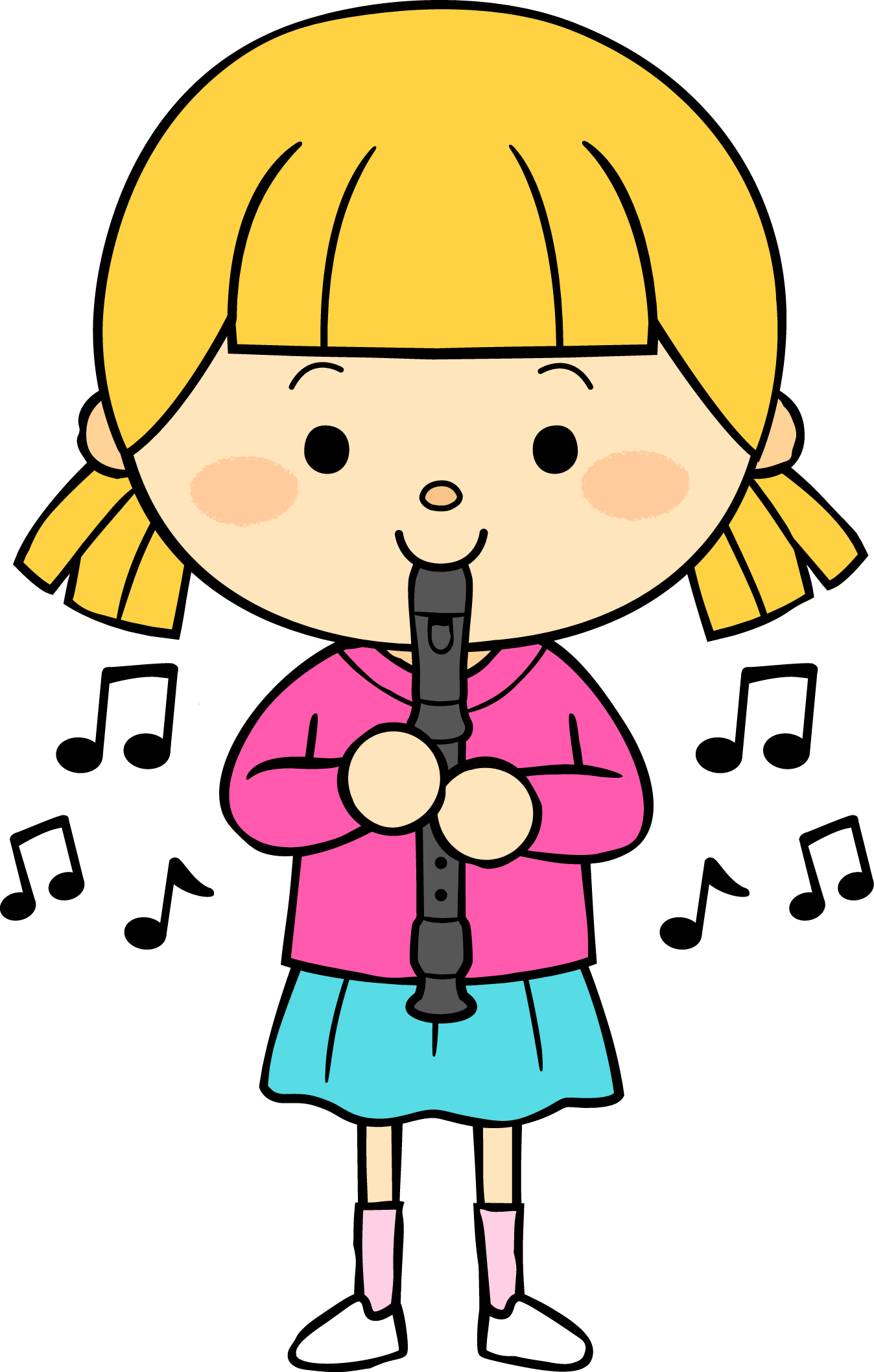 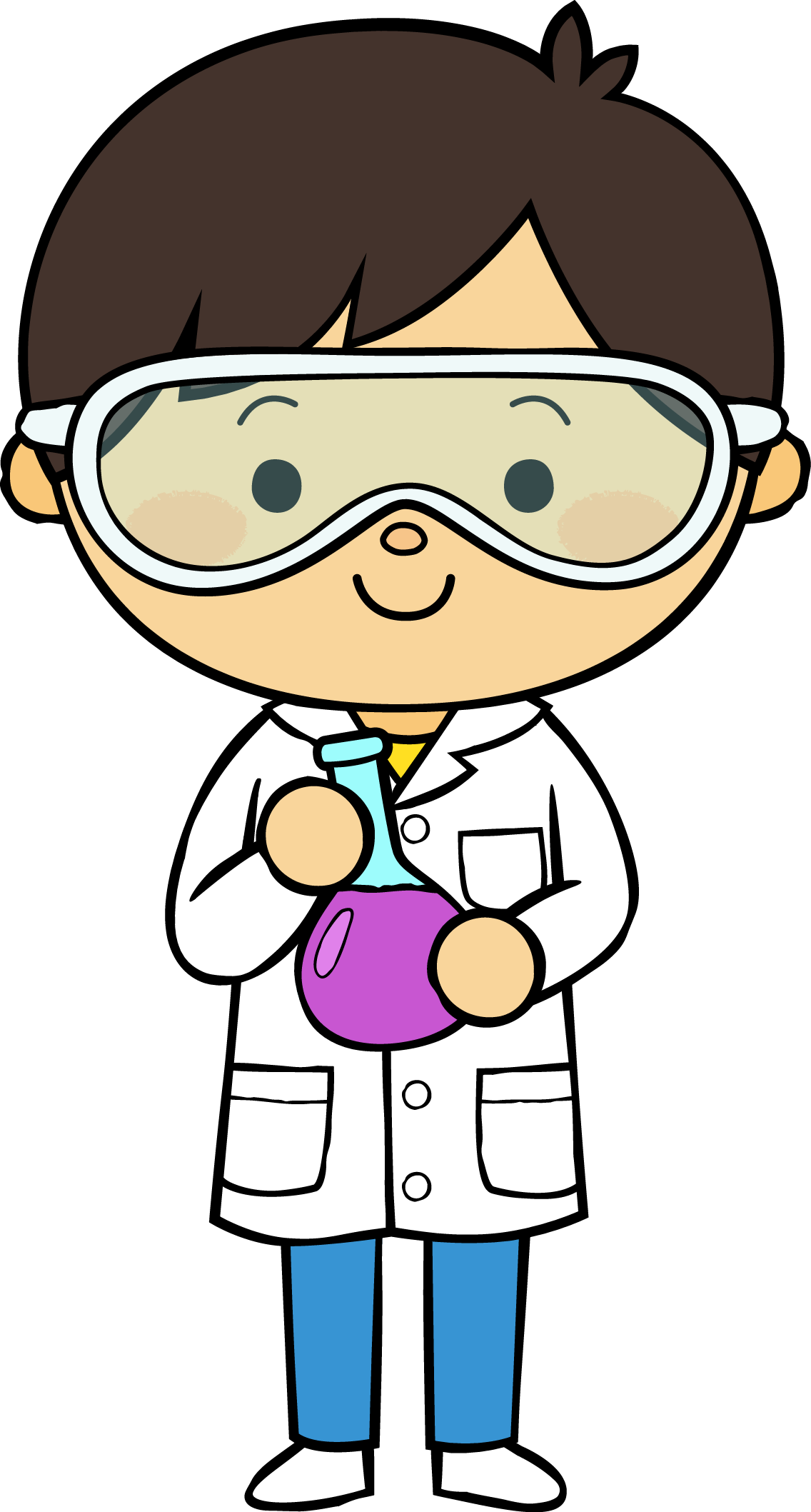 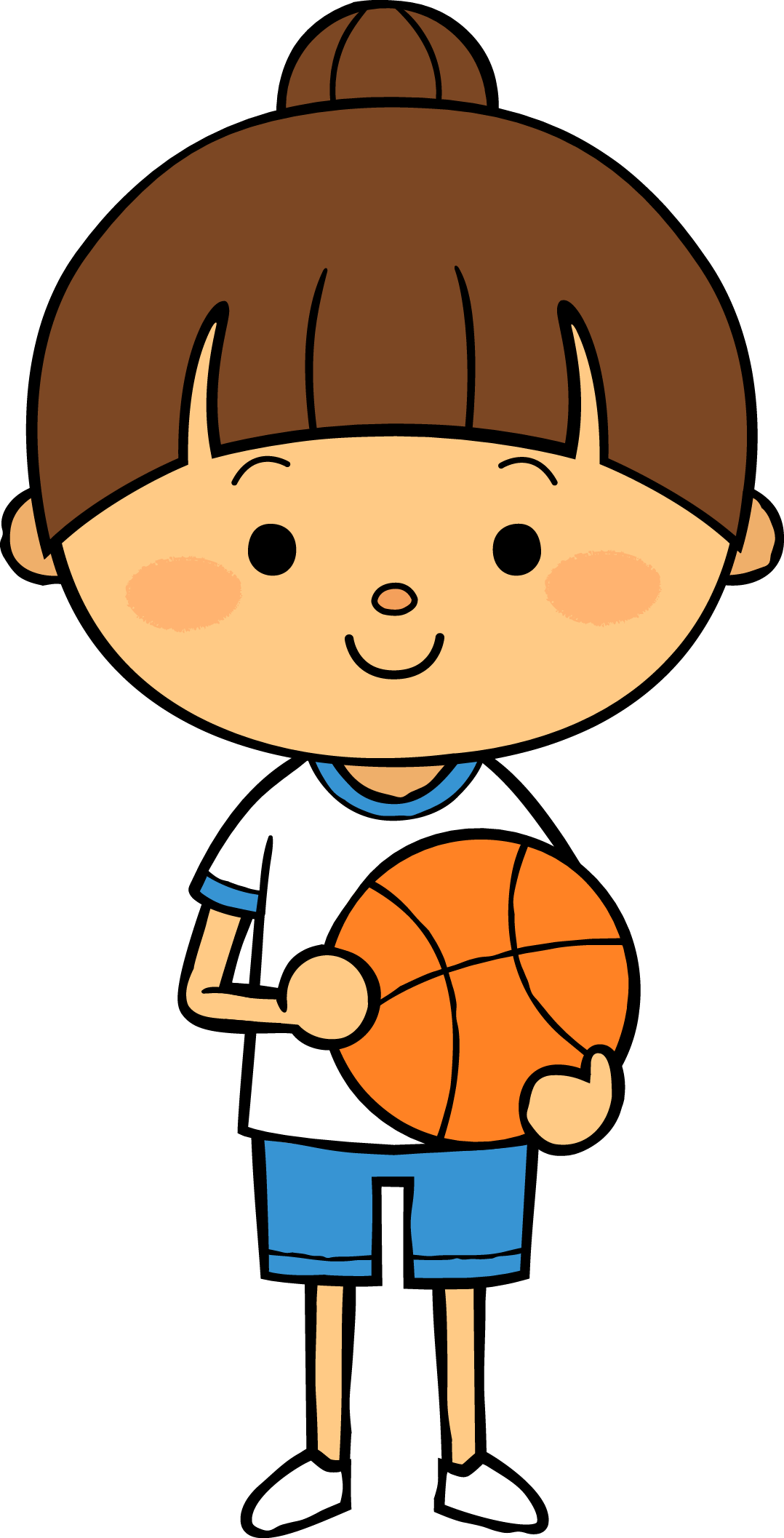 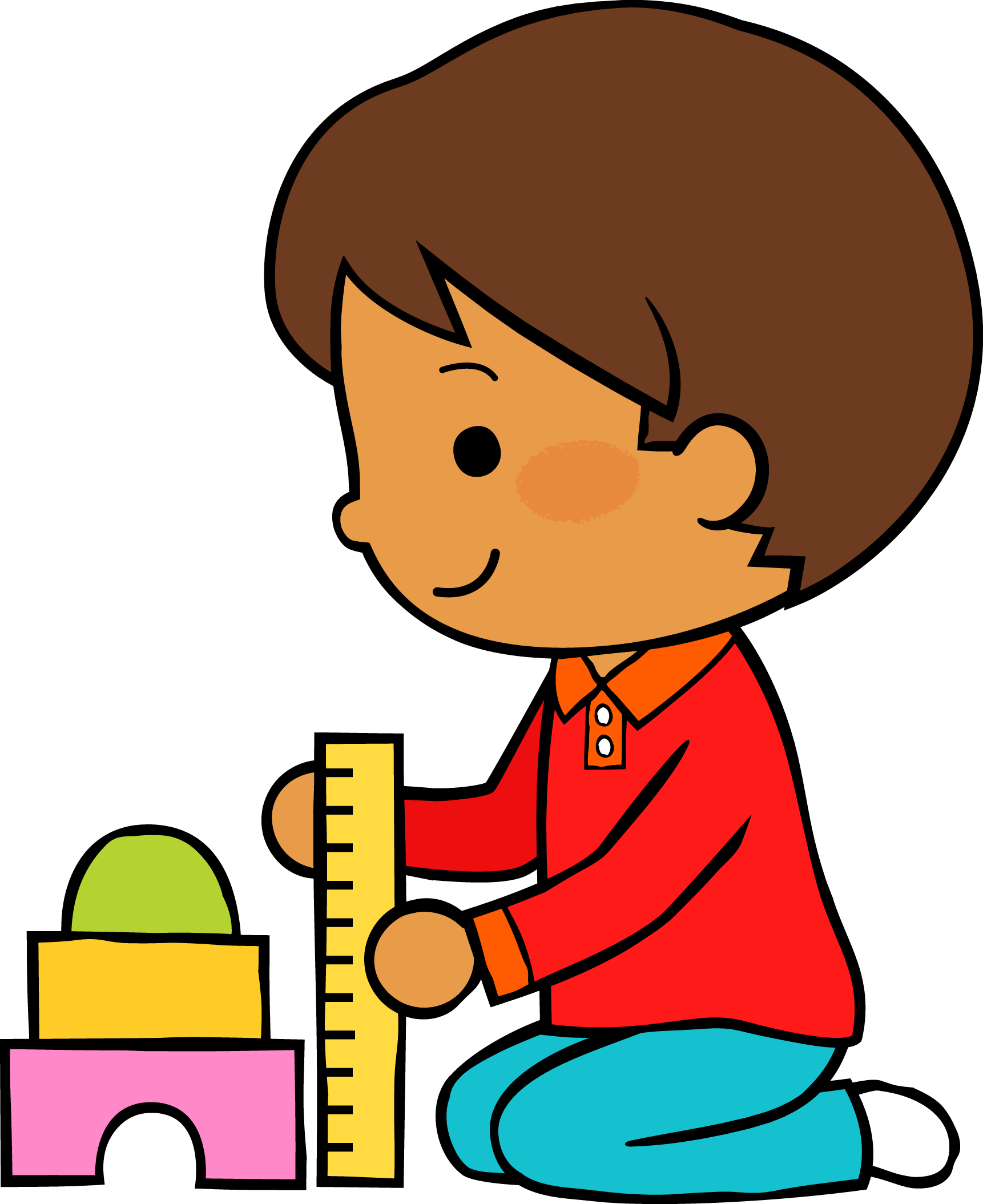 13
05
21
M
M
J
V
L
Situación de Aprendizaje: Escribe instructivos, cartas, recados y señalamientos utilizado recursos propios
Autoevaluación
Manifestaciones de los alumnos
Aspectos de la planeación didáctica
Campos de formación y/o áreas de desarrollo personal y social a favorecer
Pensamiento 
matemático
Lenguaje y
comunicación
Exploración del mundo natural y social
Educación 
Física
Educación Socioemocional
Artes
La jornada de trabajo fue:
Exitosa
Buena
Regular
Mala
Observaciones
Se analizo las partes de la carta para comprender como se tiene que escribir una carta, ya que la autora Emilia Ferreiro indica que la escritura ayuda a desarrolla la motricidad finas, así mismo indica sobre la importancia de la carta es una manera en como se pueden comunicar
Logro de los aprendizajes esperados 
      Materiales educativos adecuados
       Nivel de complejidad adecuado 
       Organización adecuada
       Tiempo planeado correctamente
       Actividades planeadas conforme a lo planeado
Interés en las actividades
Participación de la manera esperada
Adaptación a la organización establecida
Seguridad y cooperación al realizar las actividades
Todos   Algunos  Pocos   Ninguno
Rescato los conocimientos previos
Identifico y actúa conforme a las necesidades e intereses de los alumnos  
Fomento la participación de todos los alumnos 
Otorgo consignas claras
Intervengo adecuadamente
Fomento la autonomía de los alumnos
Si            No
Logros
Dificultades
Se aclararon las dudas con los padres de familia, se realizo la actividad y hubo aprendizaje en los niños
No hubo respuesta de los demás padres de familia
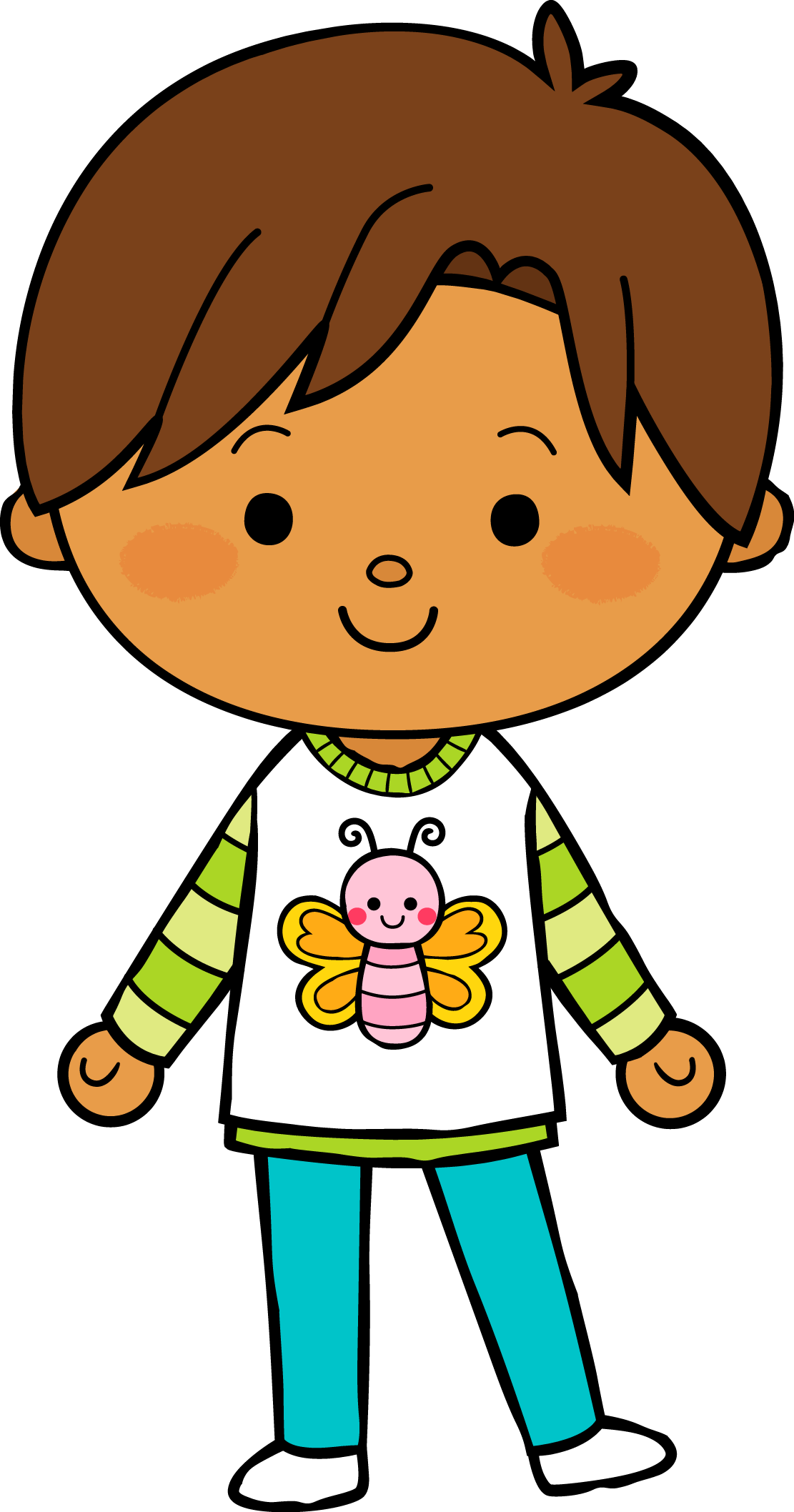 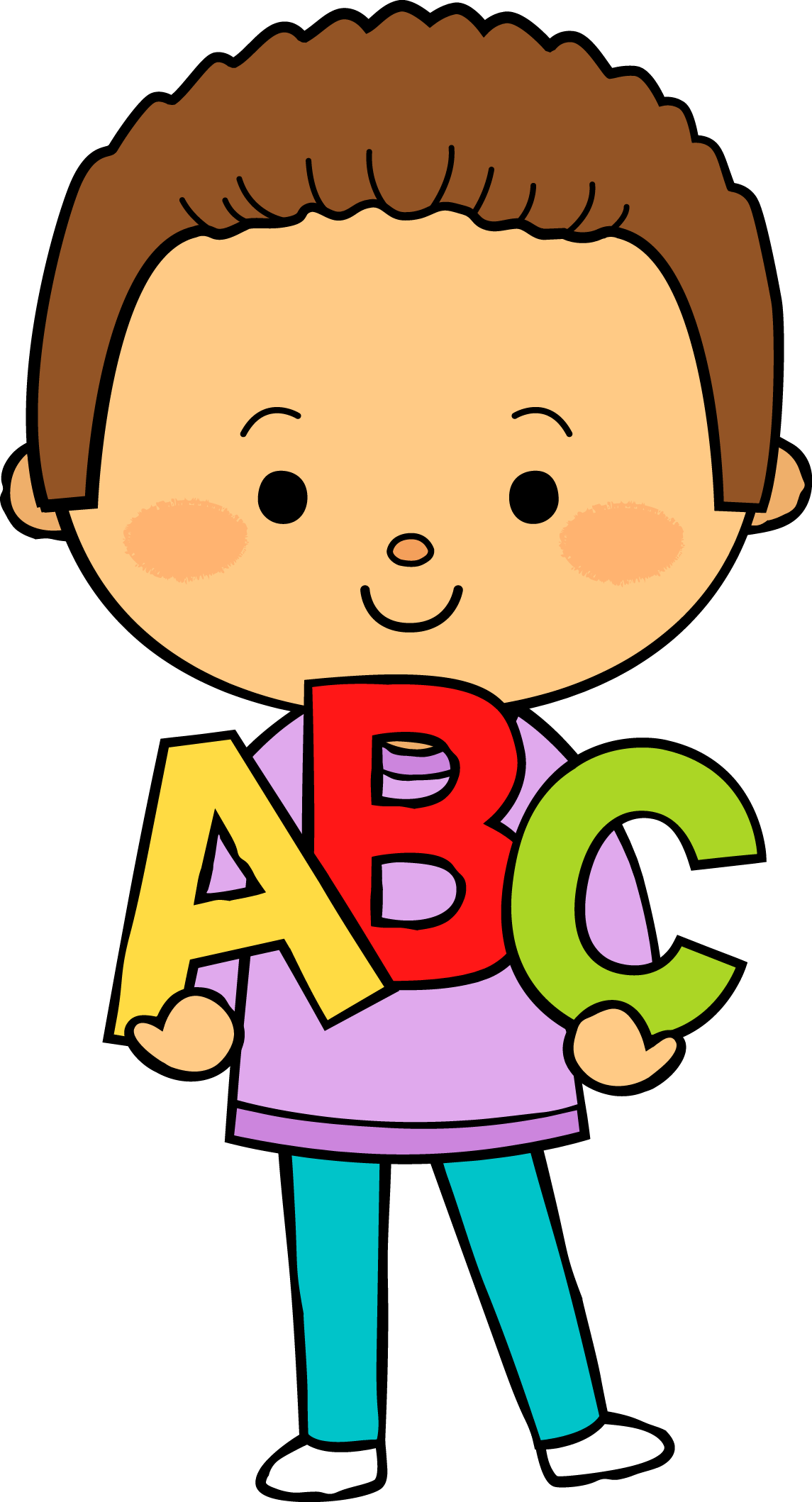 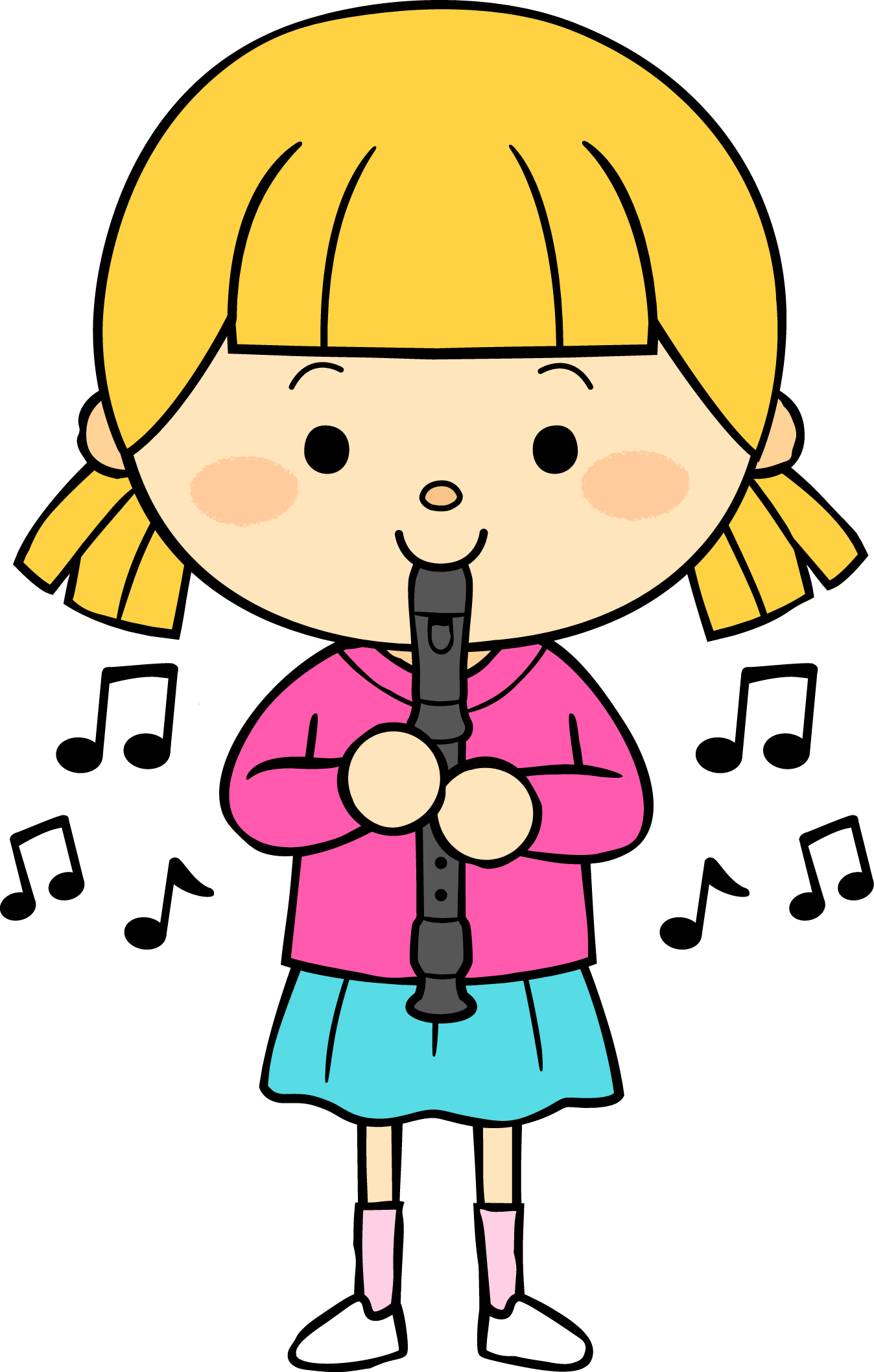 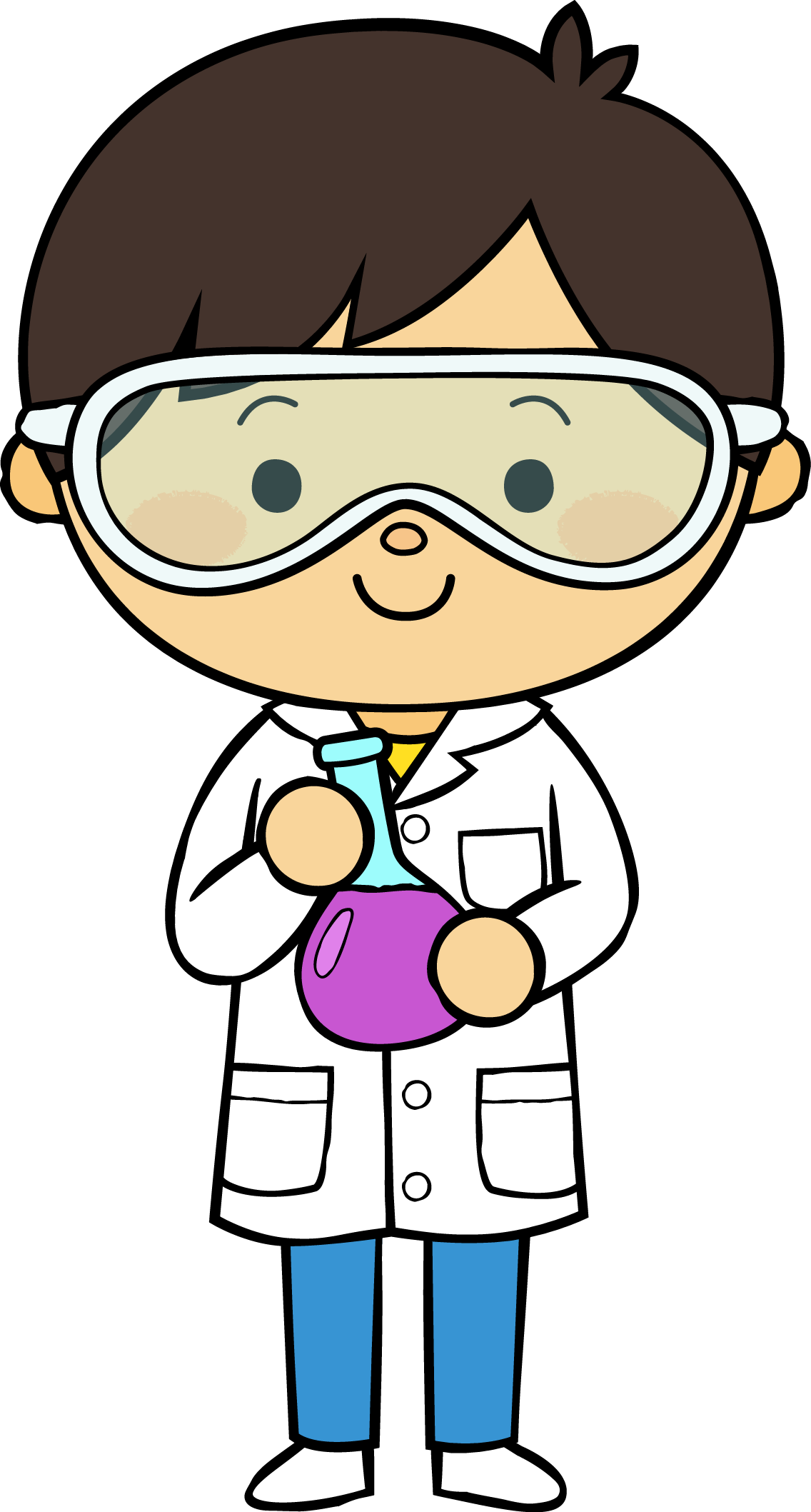 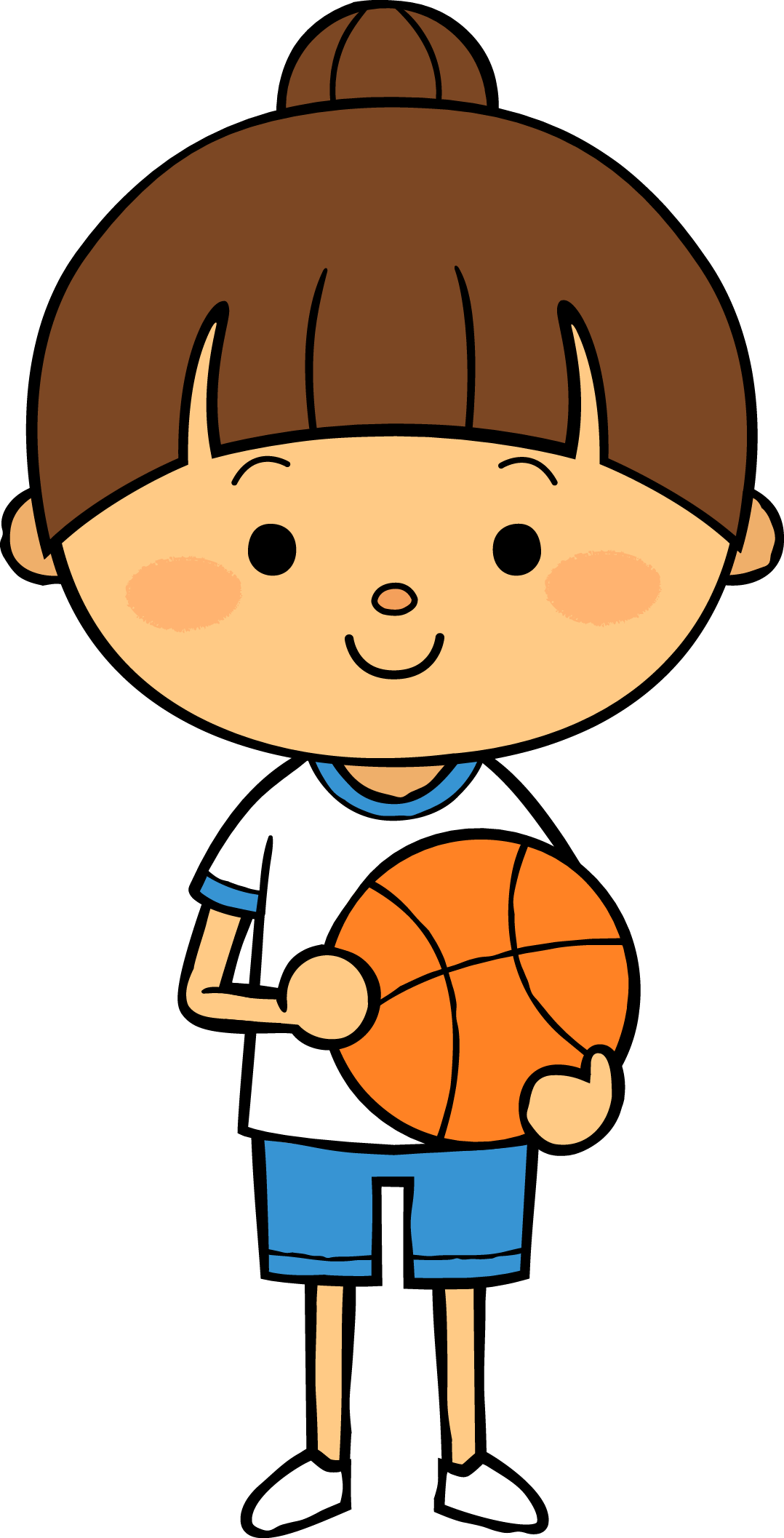 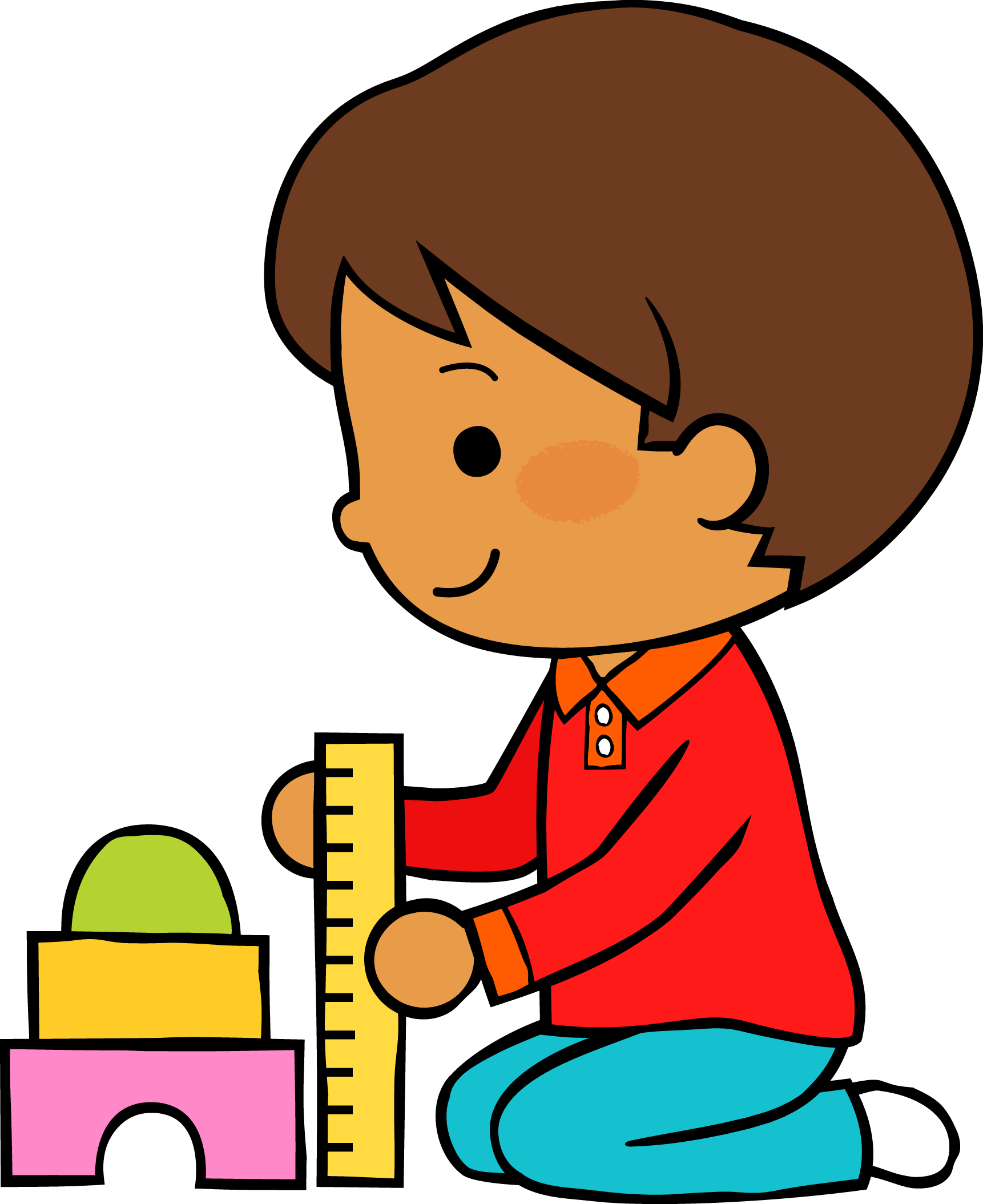 14
05
21
M
M
J
V
L
Situación de Aprendizaje: Escribe instructivos, cartas, recados y señalamientos utilizado recursos propios
Autoevaluación
Manifestaciones de los alumnos
Aspectos de la planeación didáctica
Campos de formación y/o áreas de desarrollo personal y social a favorecer
Pensamiento 
matemático
Lenguaje y
comunicación
Exploración del mundo natural y social
Educación 
Física
Educación Socioemocional
Artes
La jornada de trabajo fue:
Exitosa
Buena
Regular
Mala
Observaciones
Se observo y se analizo sobre las aves  que existen, sobre el mundo natural. El autor Wells (2000) explican que estar en entornos naturales, mejora la capacidad cognitiva, aumentando la capacidad de concentración en los niños.
Logro de los aprendizajes esperados 
      Materiales educativos adecuados
       Nivel de complejidad adecuado 
       Organización adecuada
       Tiempo planeado correctamente
       Actividades planeadas conforme a lo planeado
Interés en las actividades
Participación de la manera esperada
Adaptación a la organización establecida
Seguridad y cooperación al realizar las actividades
Todos   Algunos  Pocos   Ninguno
Rescato los conocimientos previos
Identifico y actúa conforme a las necesidades e intereses de los alumnos  
Fomento la participación de todos los alumnos 
Otorgo consignas claras
Intervengo adecuadamente
Fomento la autonomía de los alumnos
Si            No
Logros
Dificultades
Hubo un aprendizaje significativo en los niños, hubo un ambiente de confianza
La actividad fue corta, contener mas actividades